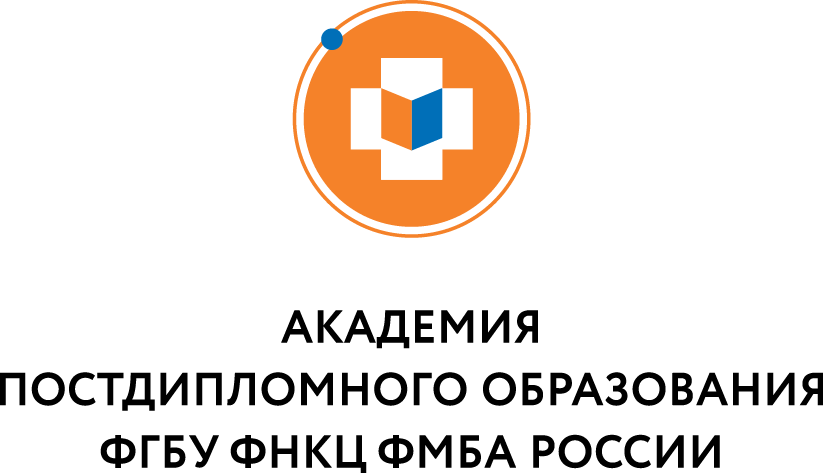 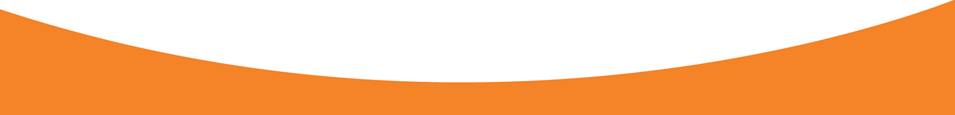 Цикл ПК 144 часа для лиц с высшим образованием.2.2. Анемии , часть 2 – мегалобластные анемии.лекции 2 часов.Соколова Наталья Александровна,доцент кафедры КЛД и ПА,г.Москва, 2018
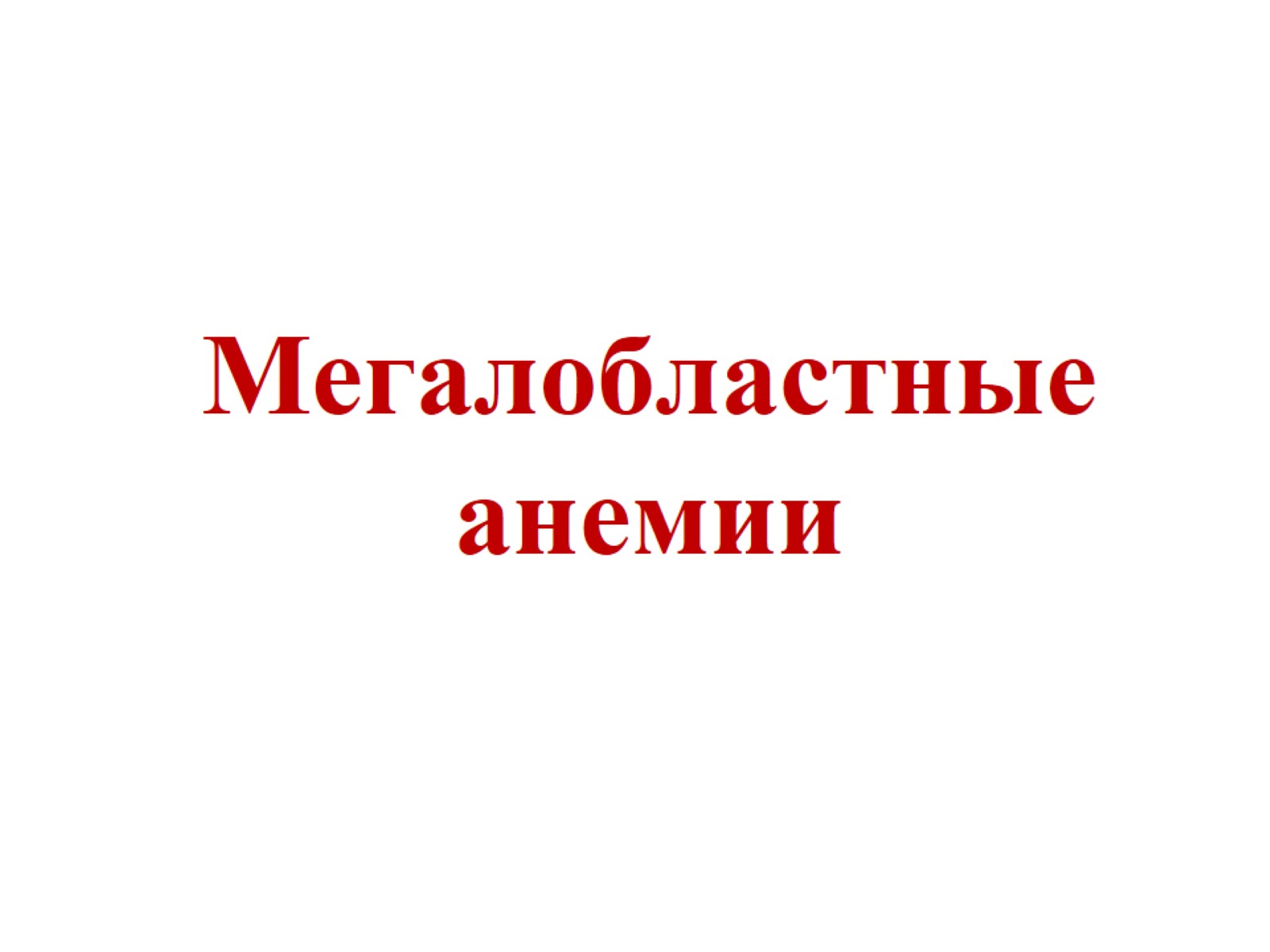 Мегалобластные анемии
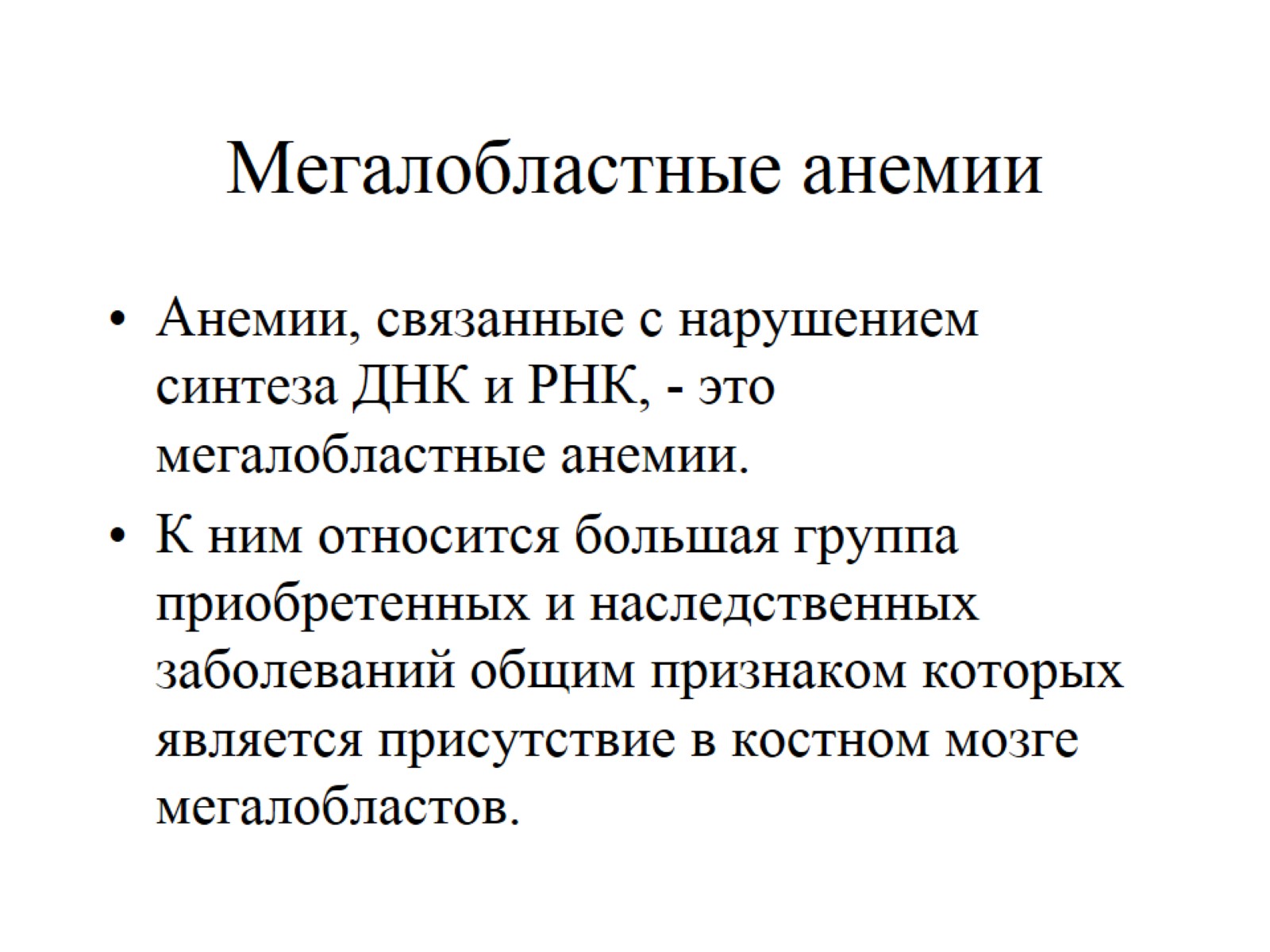 Мегалобластные анемии
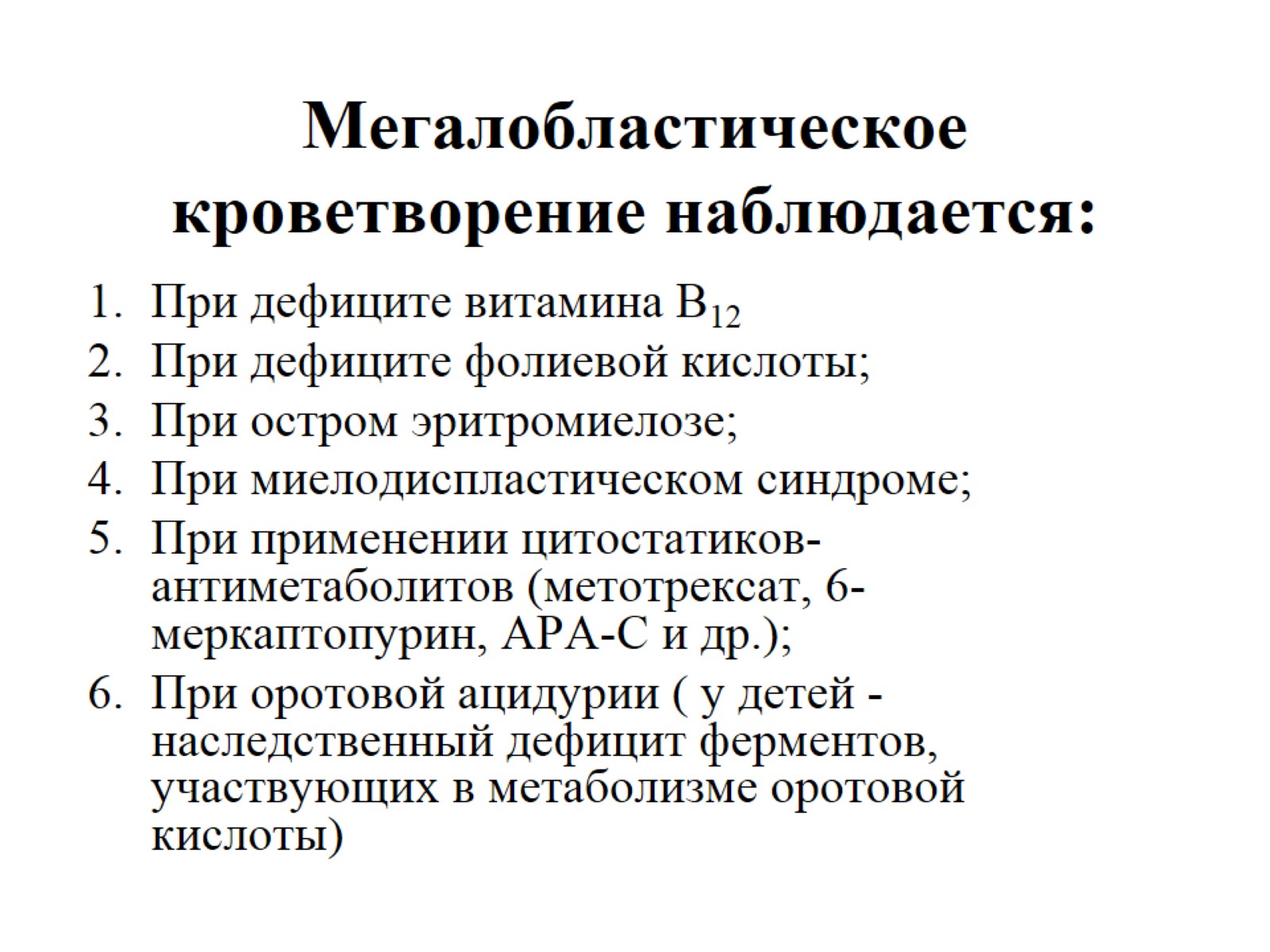 Мегалобластическое кроветворение наблюдается:
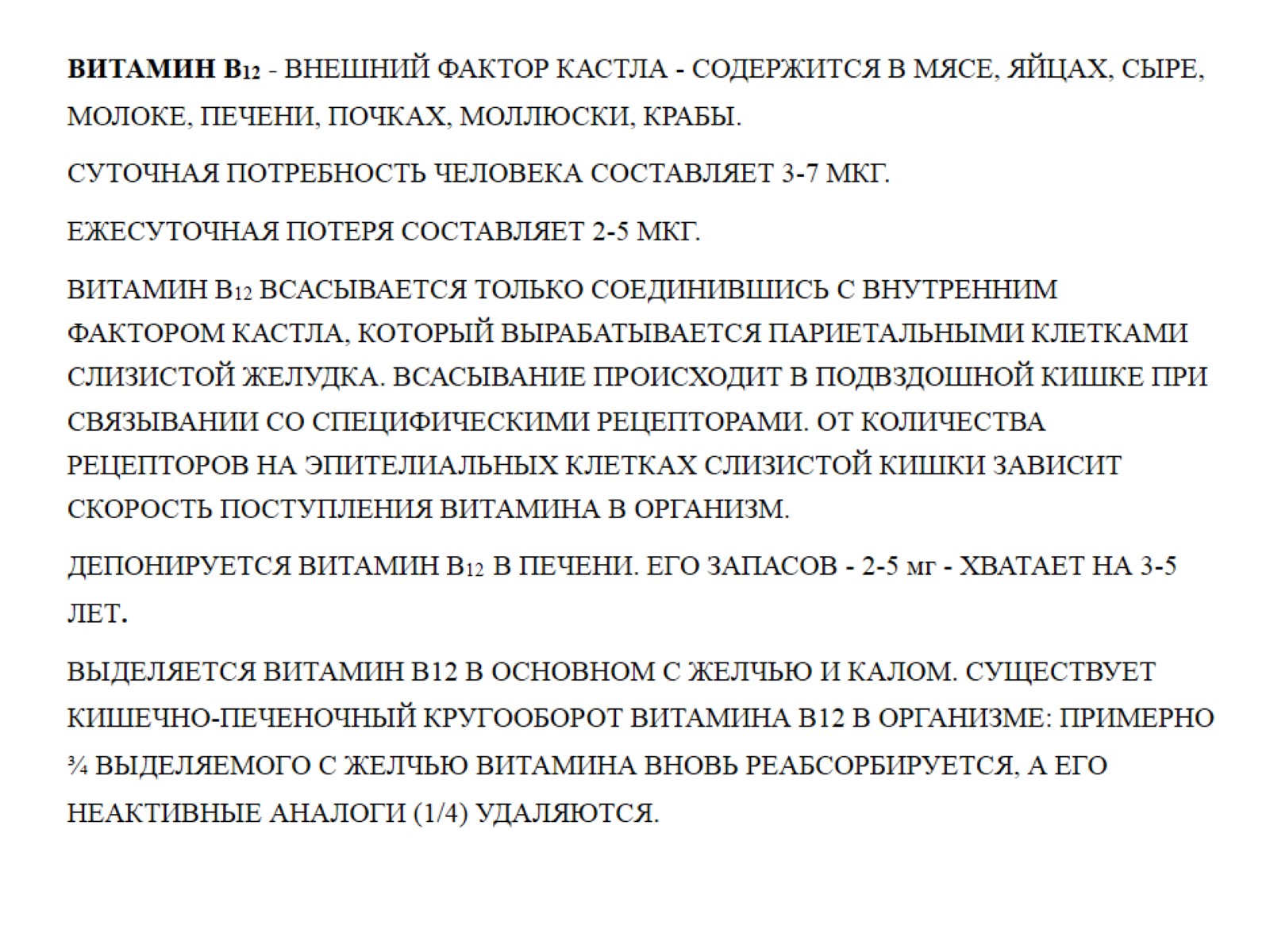 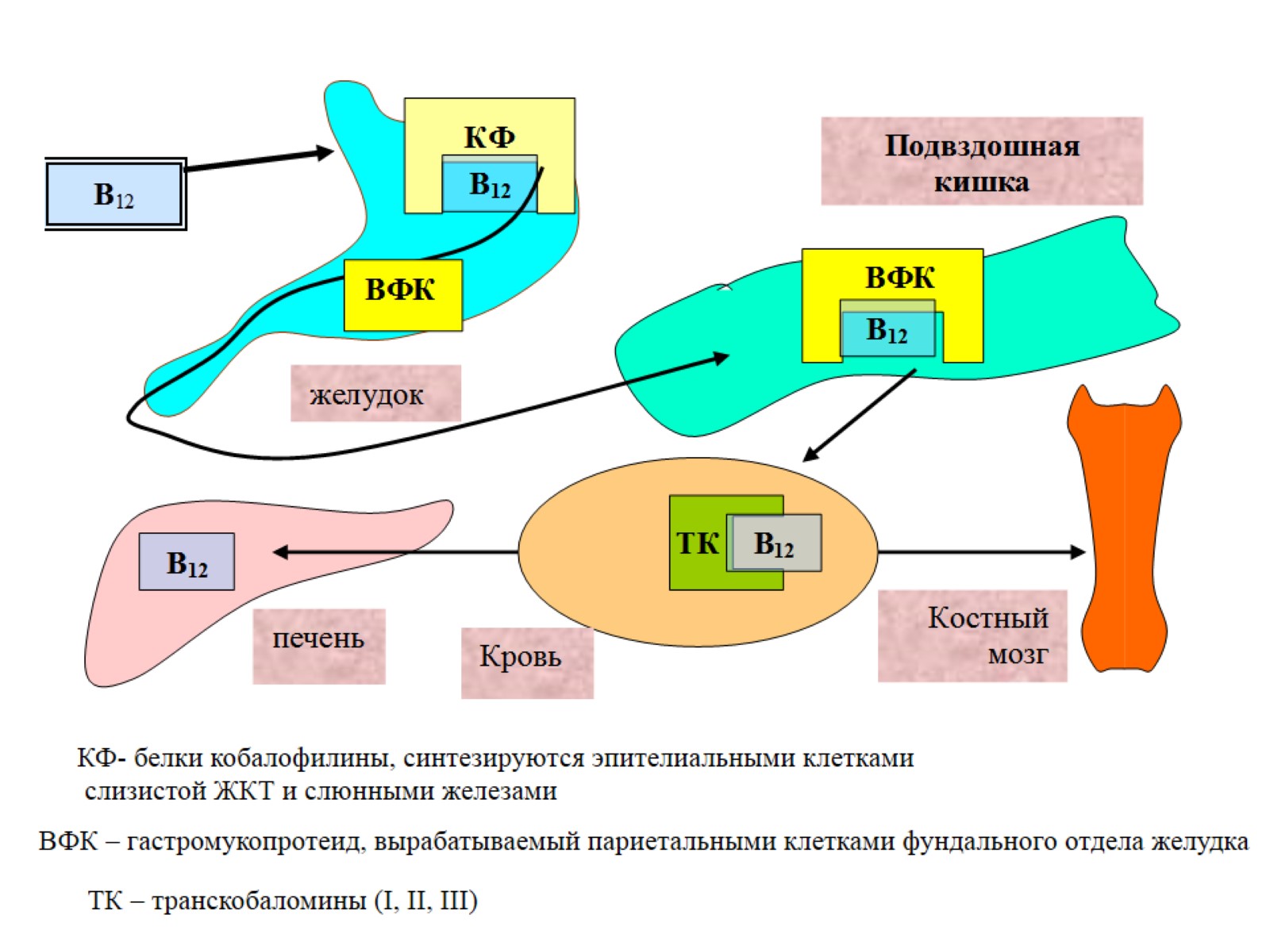 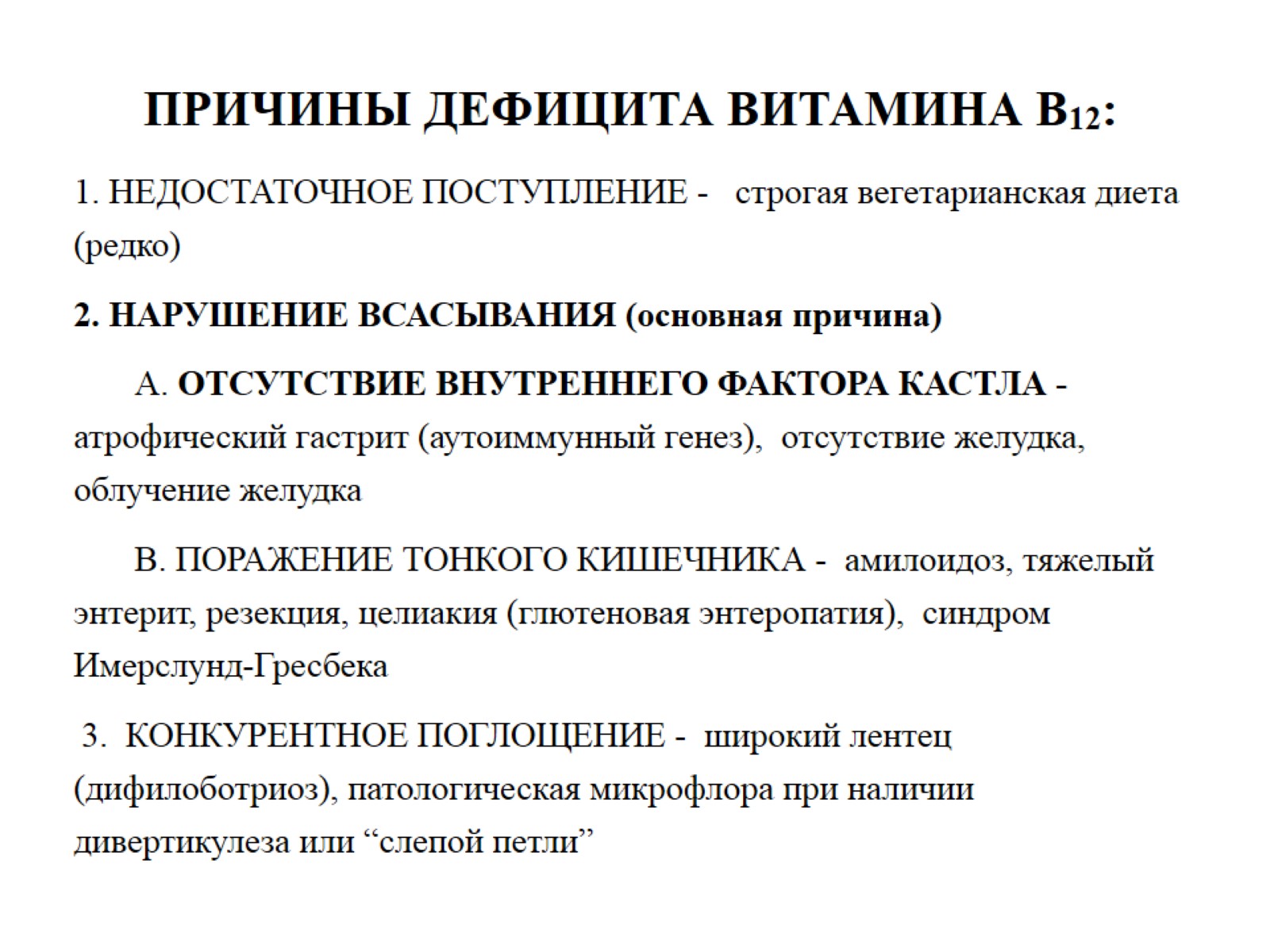 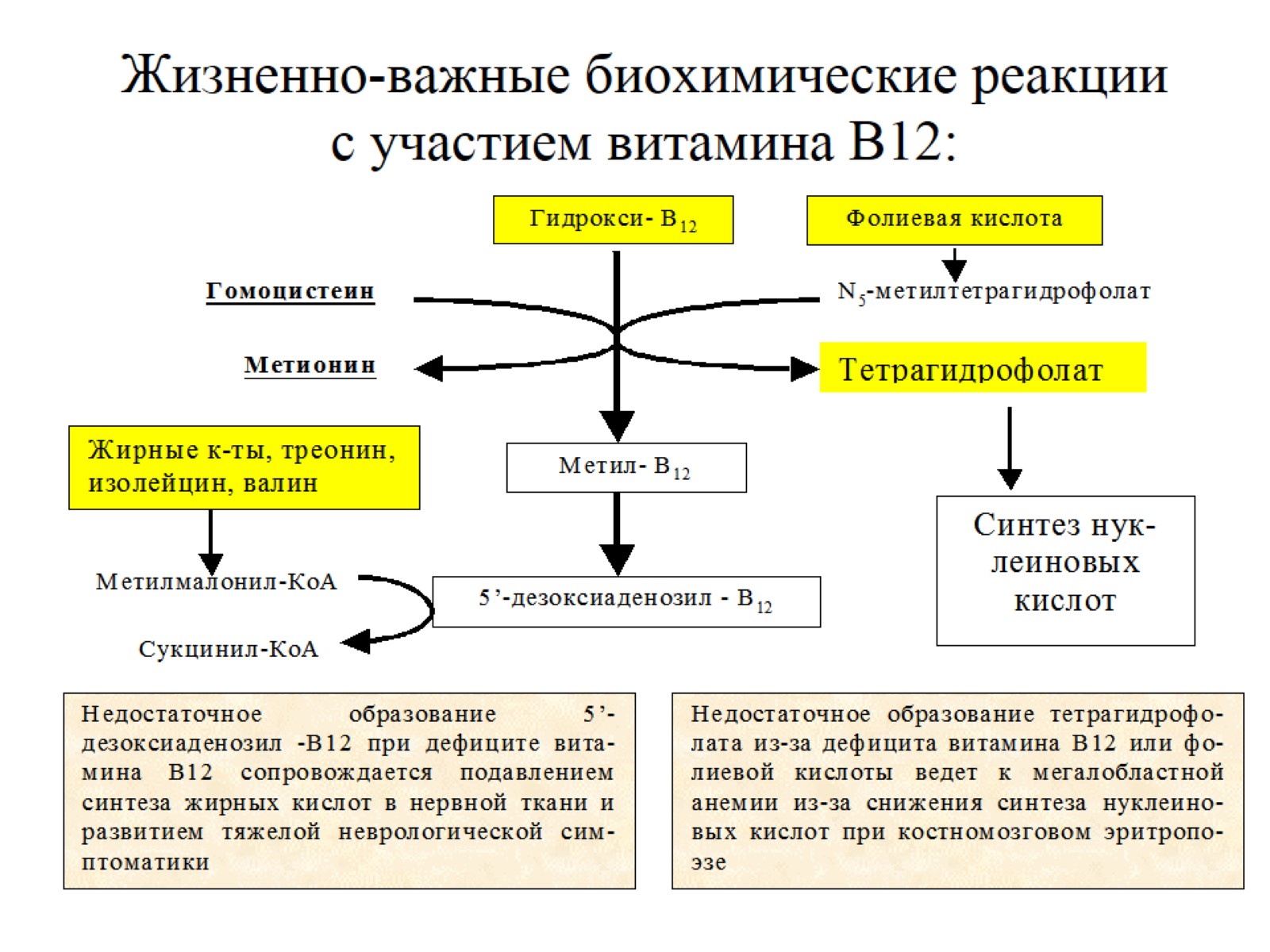 Жизненно-важные биохимические реакции с участием витамина В12:
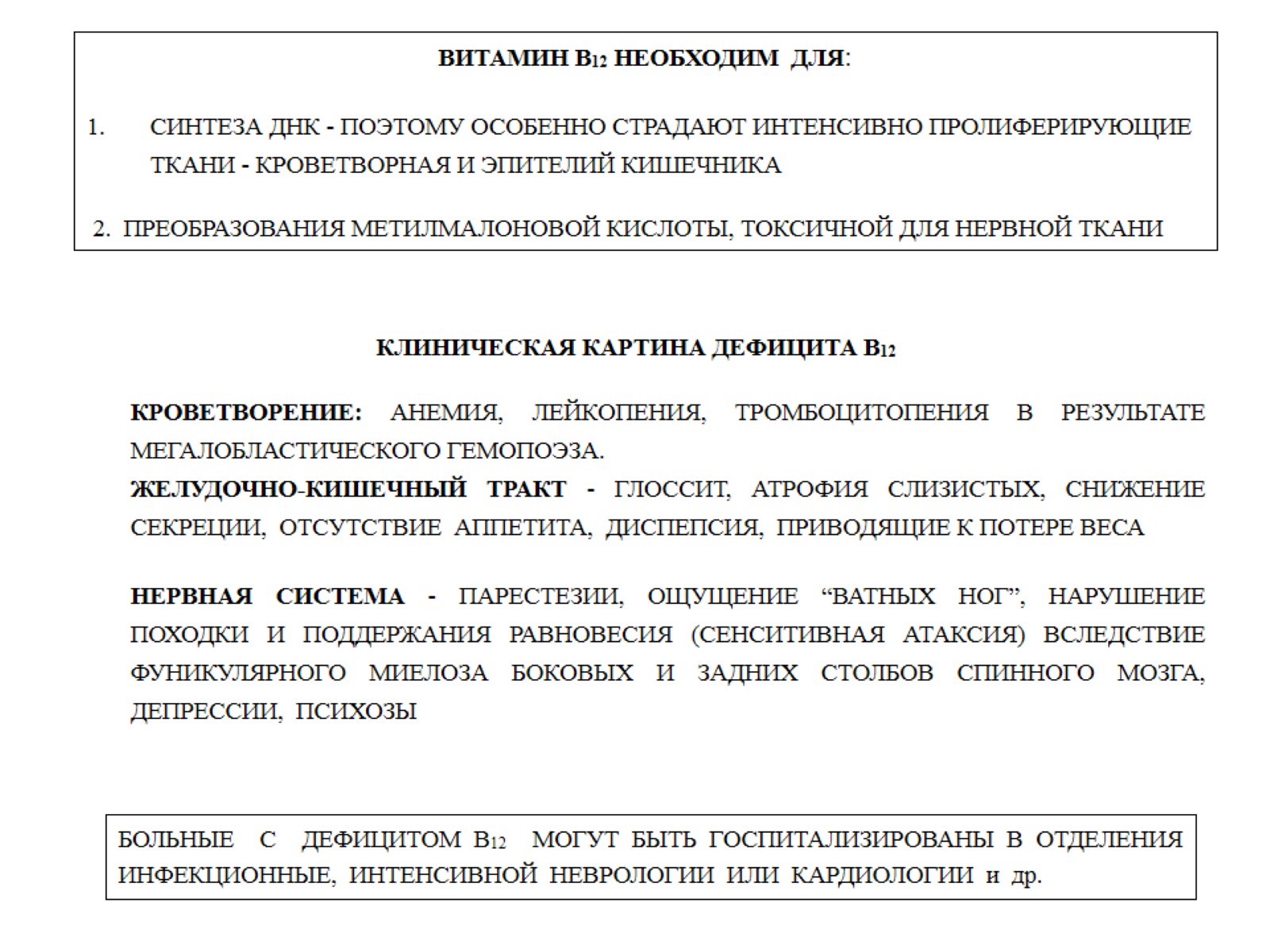 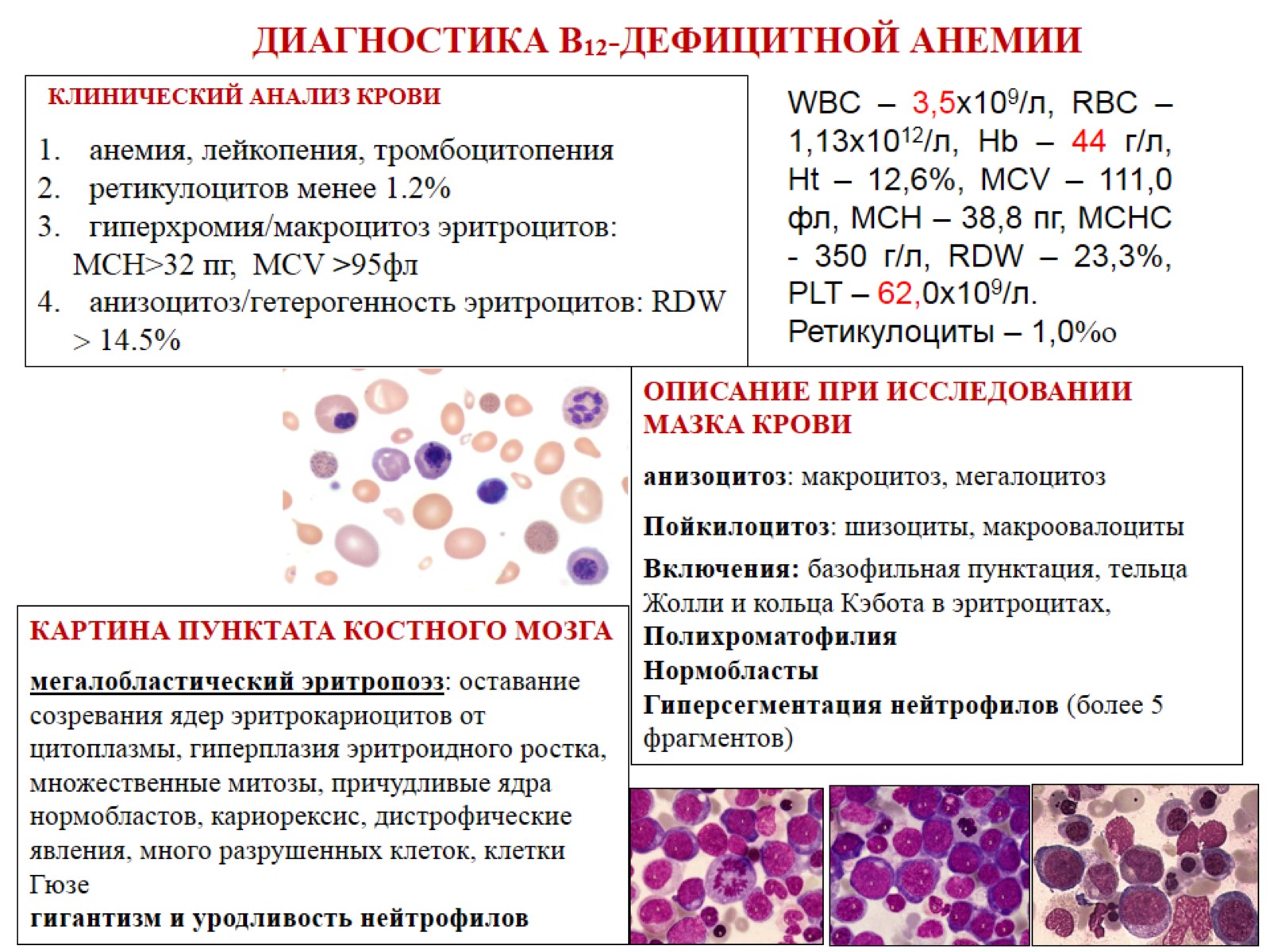 ДИАГНОСТИКА В12-ДЕФИЦИТНОЙ АНЕМИИ
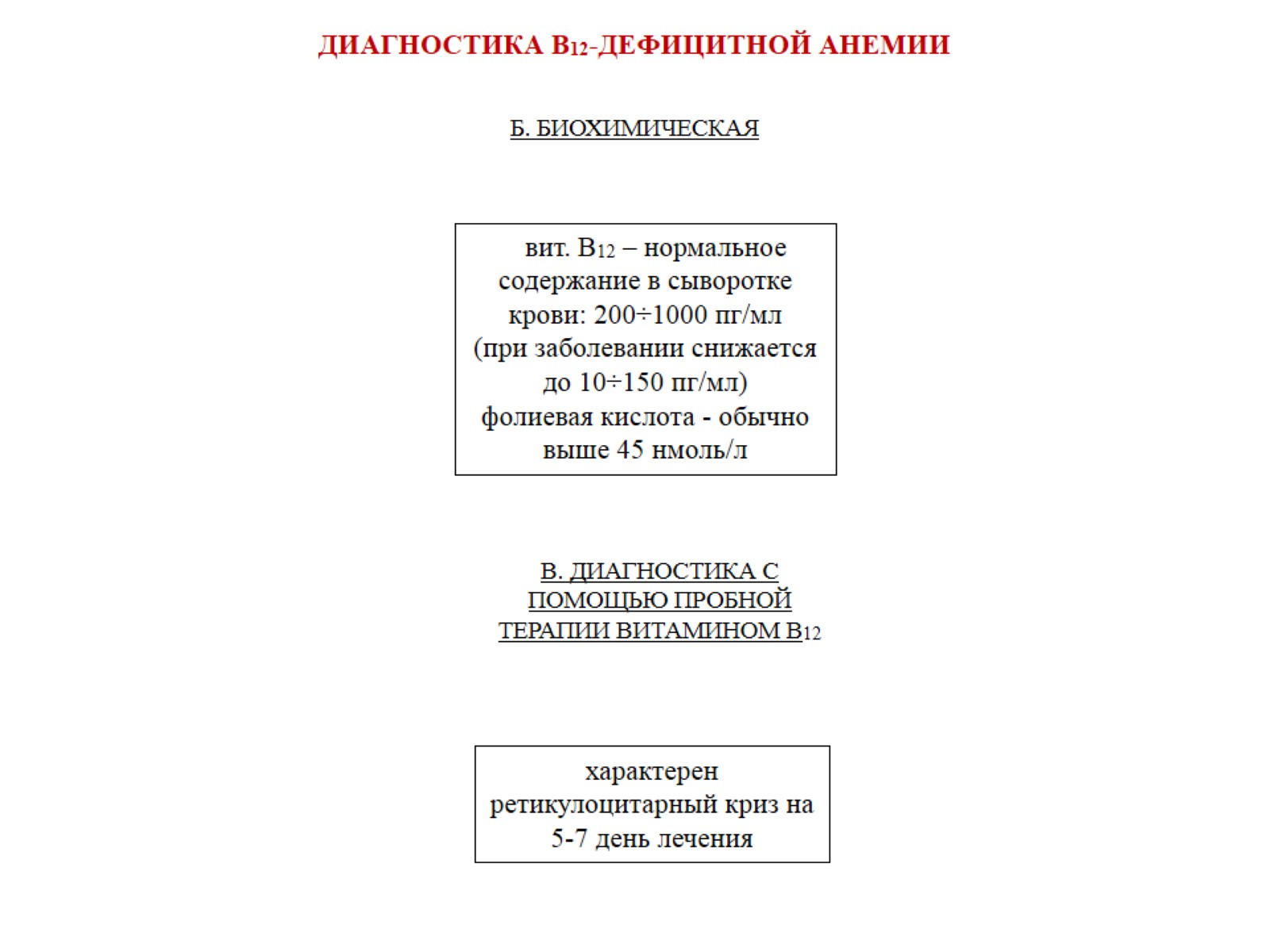 ДИАГНОСТИКА В12-ДЕФИЦИТНОЙ АНЕМИИ
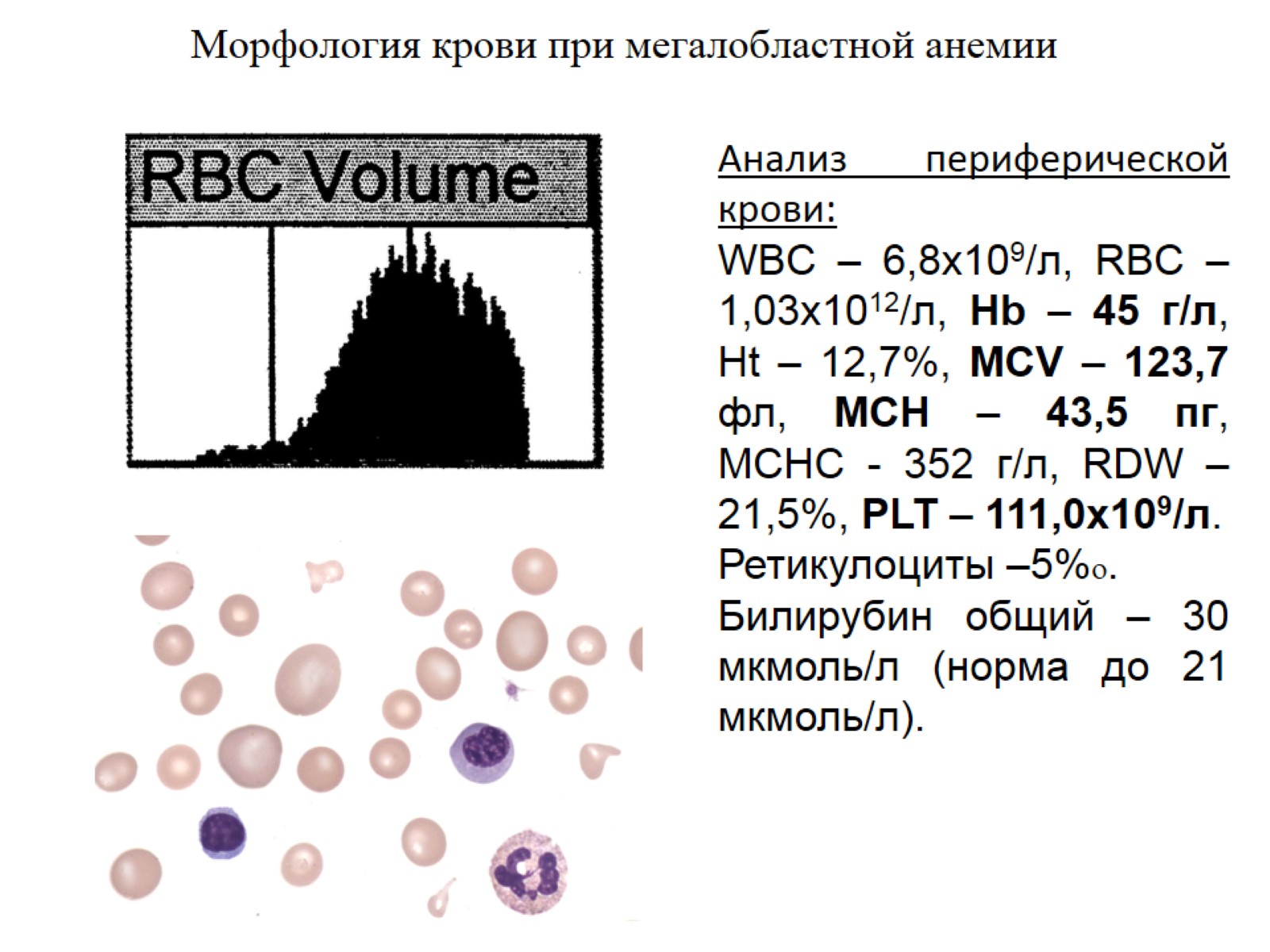 Морфология крови при мегалобластной анемии
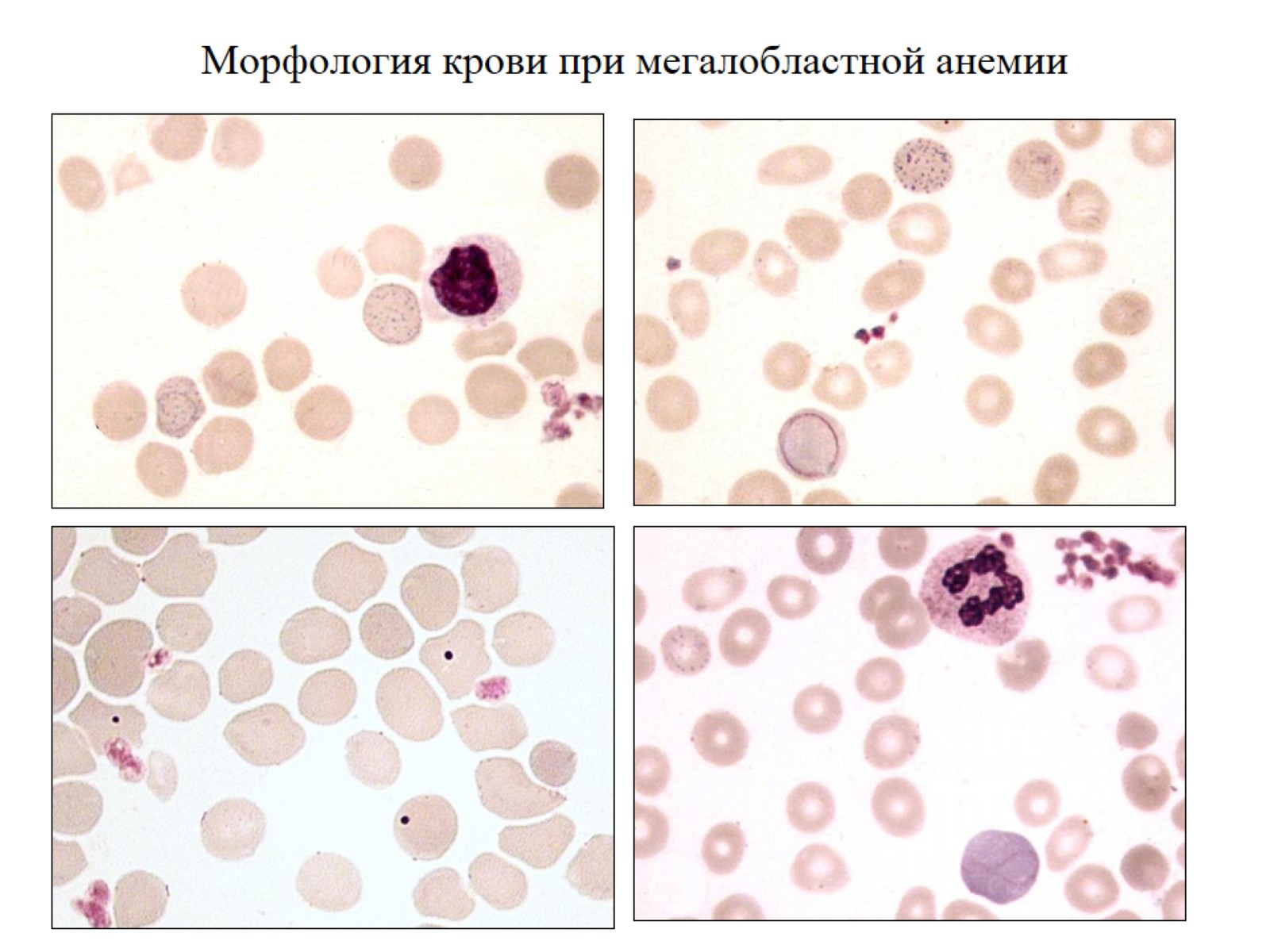 Морфология крови при мегалобластной анемии
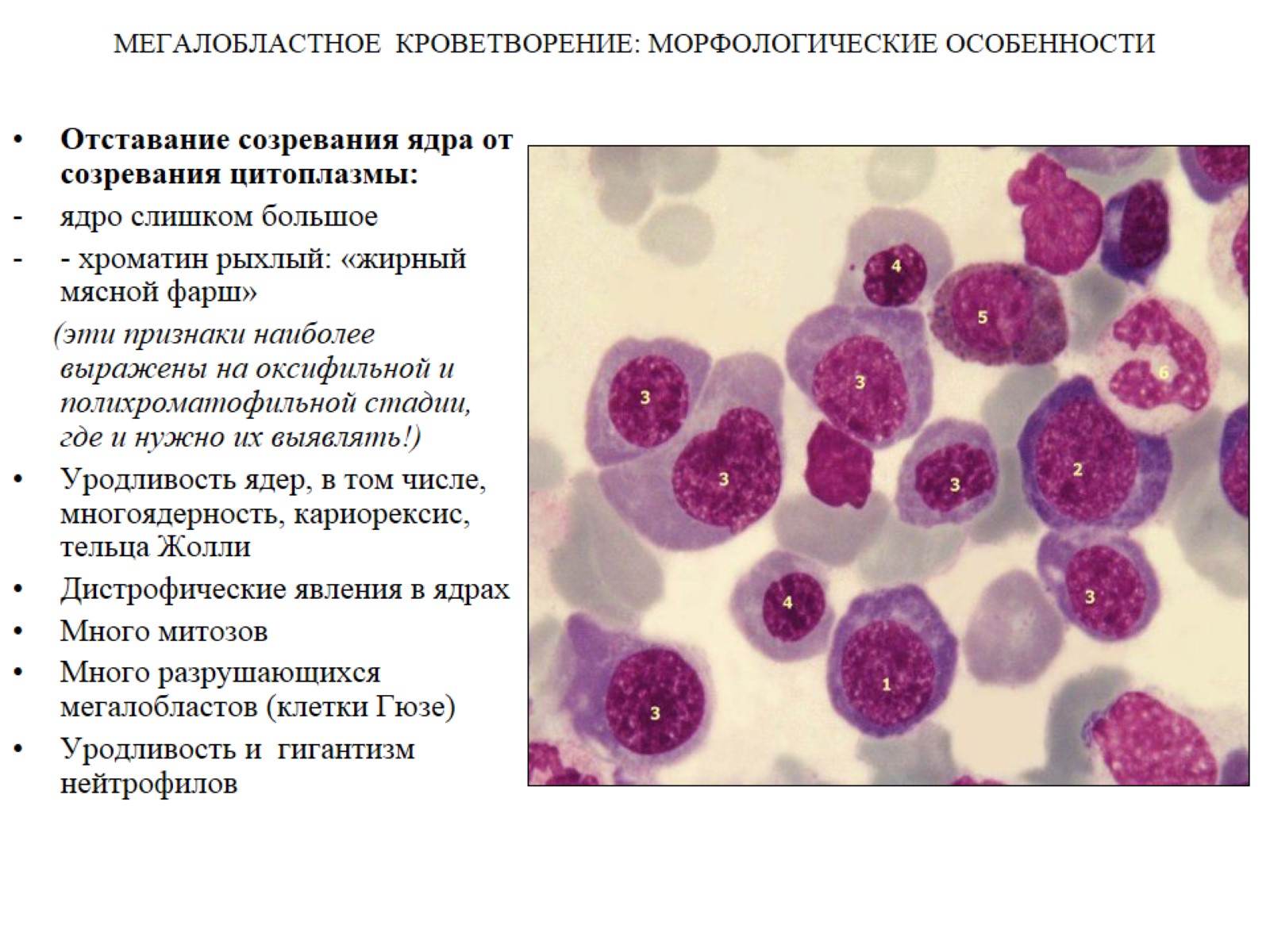 МЕГАЛОБЛАСТНОЕ  КРОВЕТВОРЕНИЕ: МОРФОЛОГИЧЕСКИЕ ОСОБЕННОСТИ
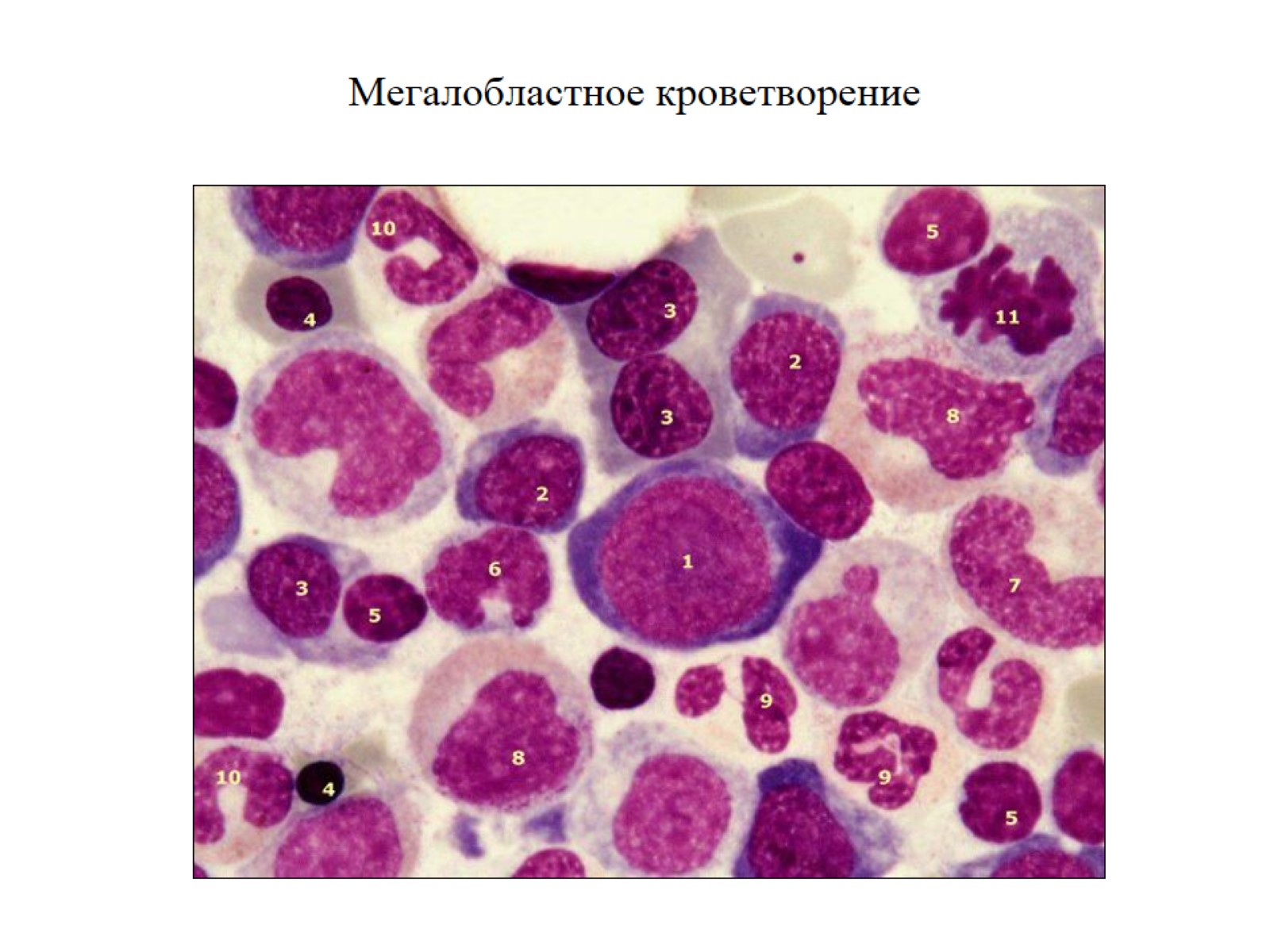 Мегалобластное кроветворение
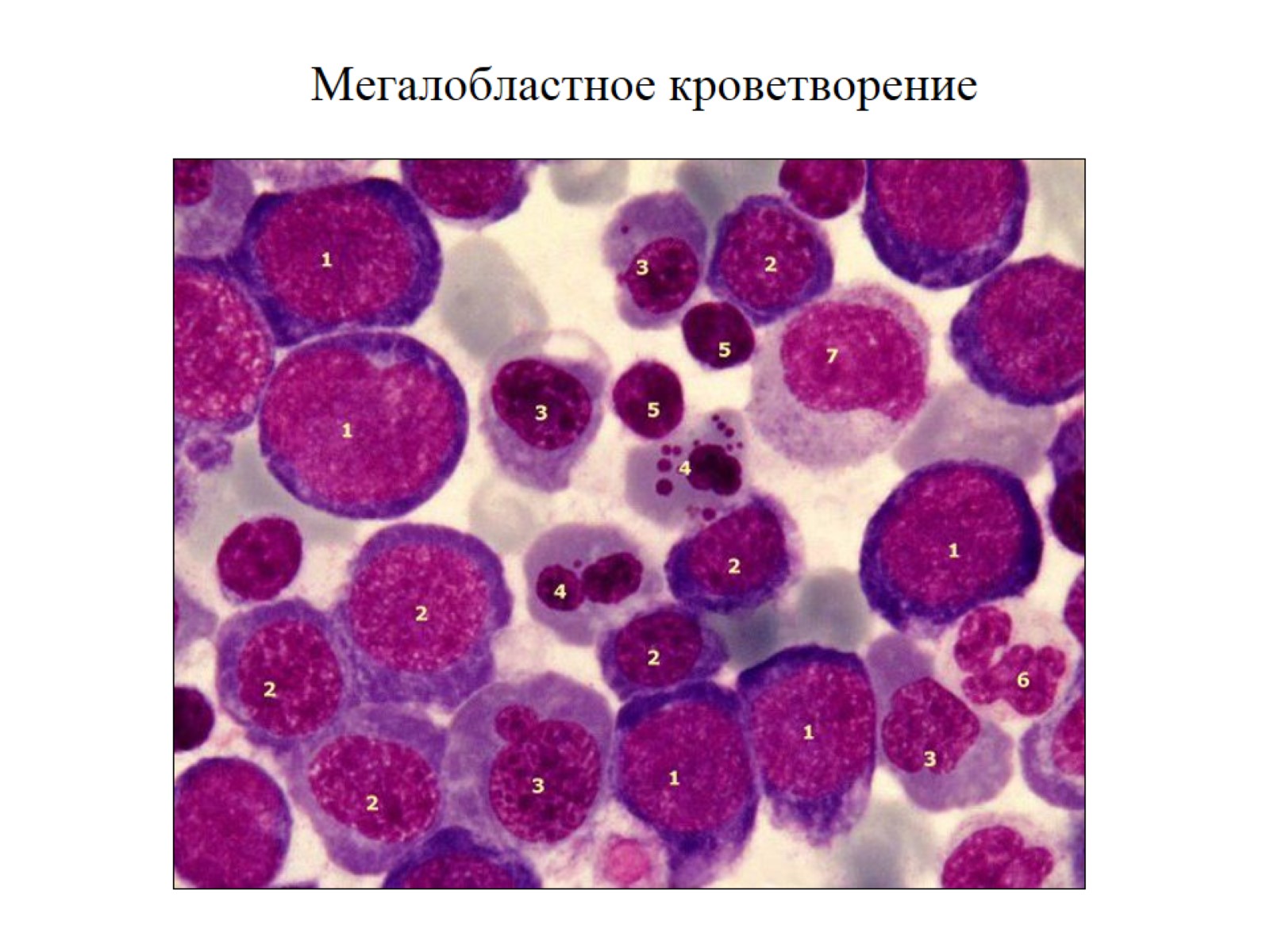 Мегалобластное кроветворение
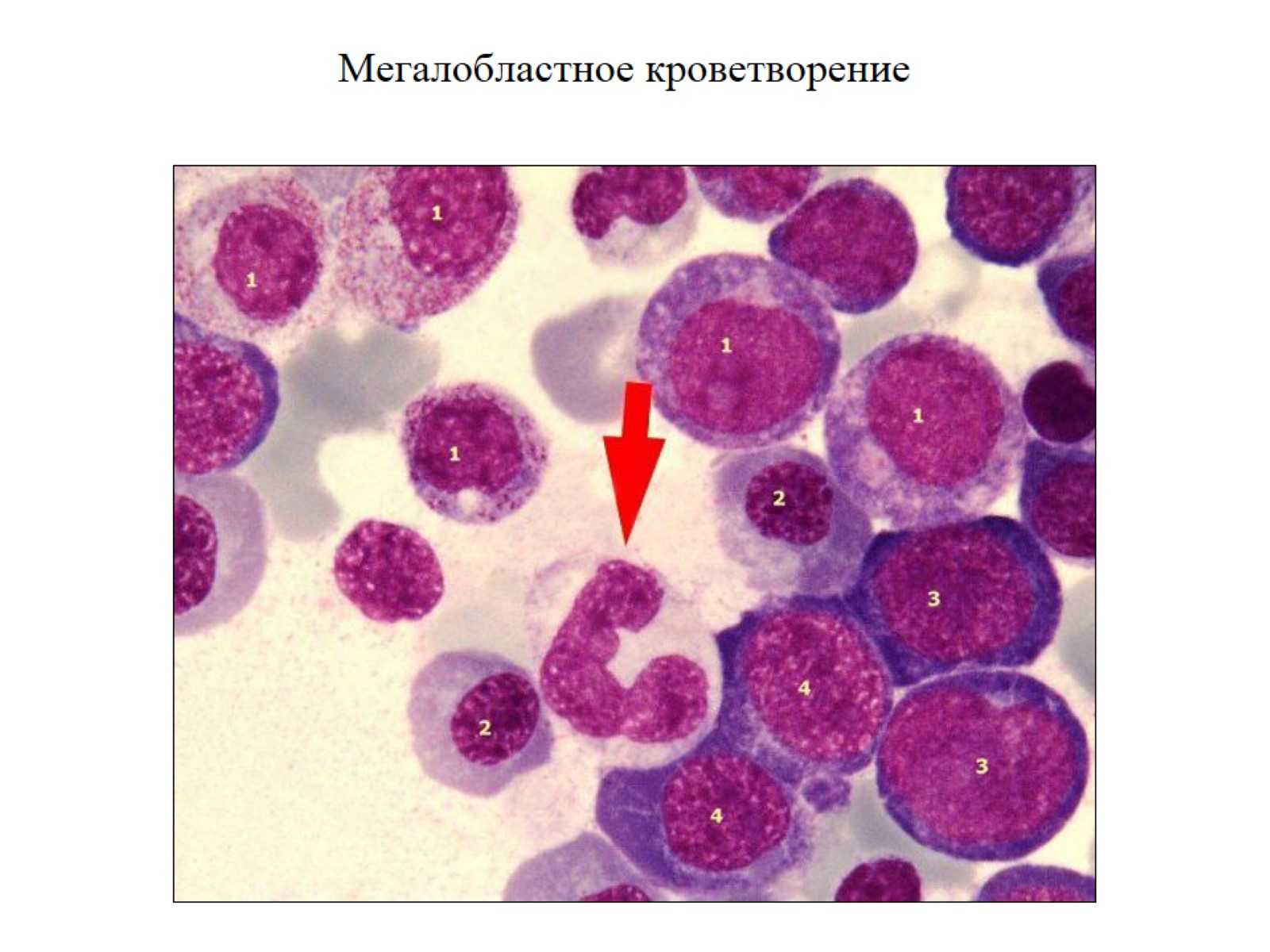 Мегалобластное кроветворение
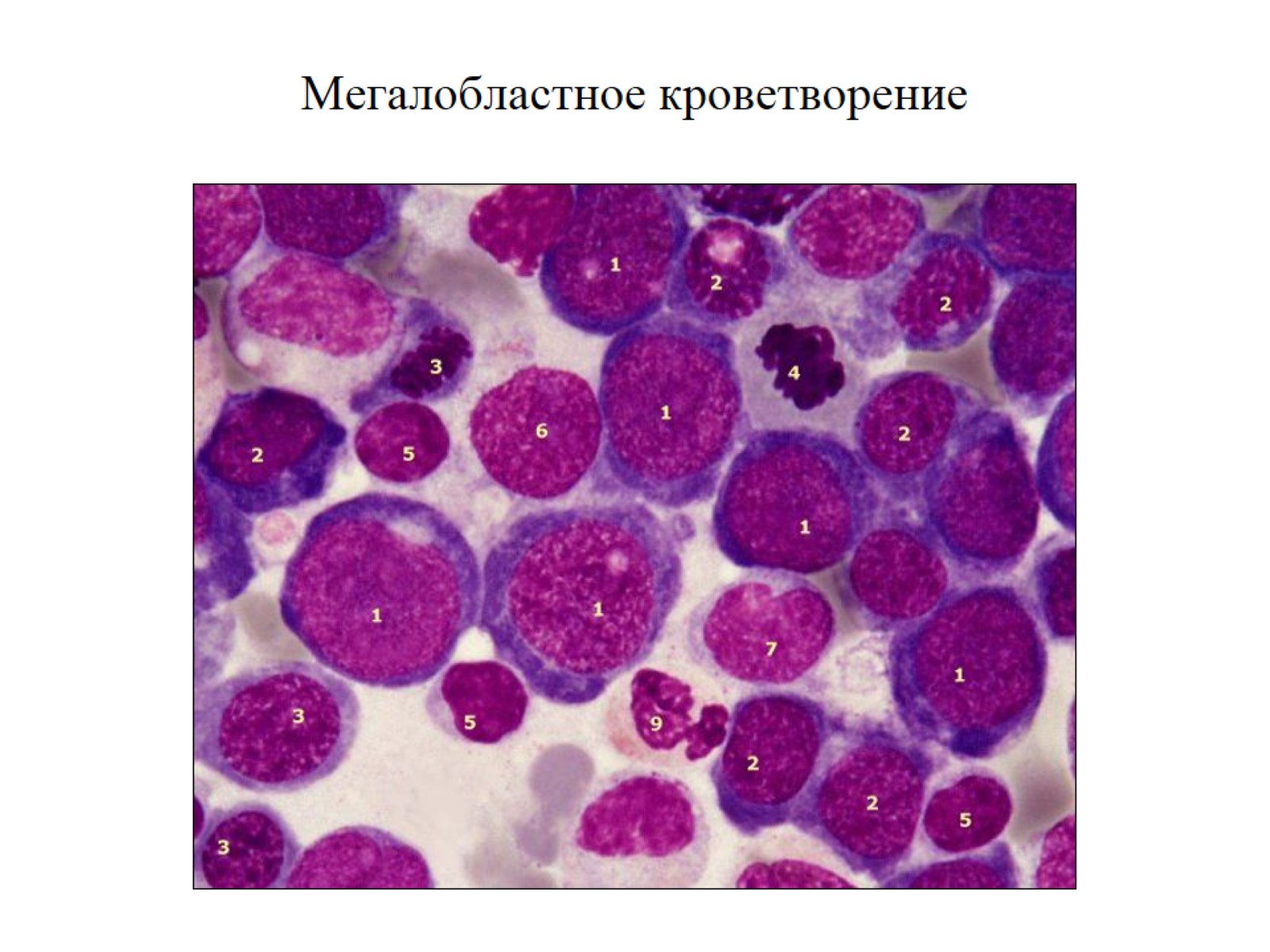 Мегалобластное кроветворение
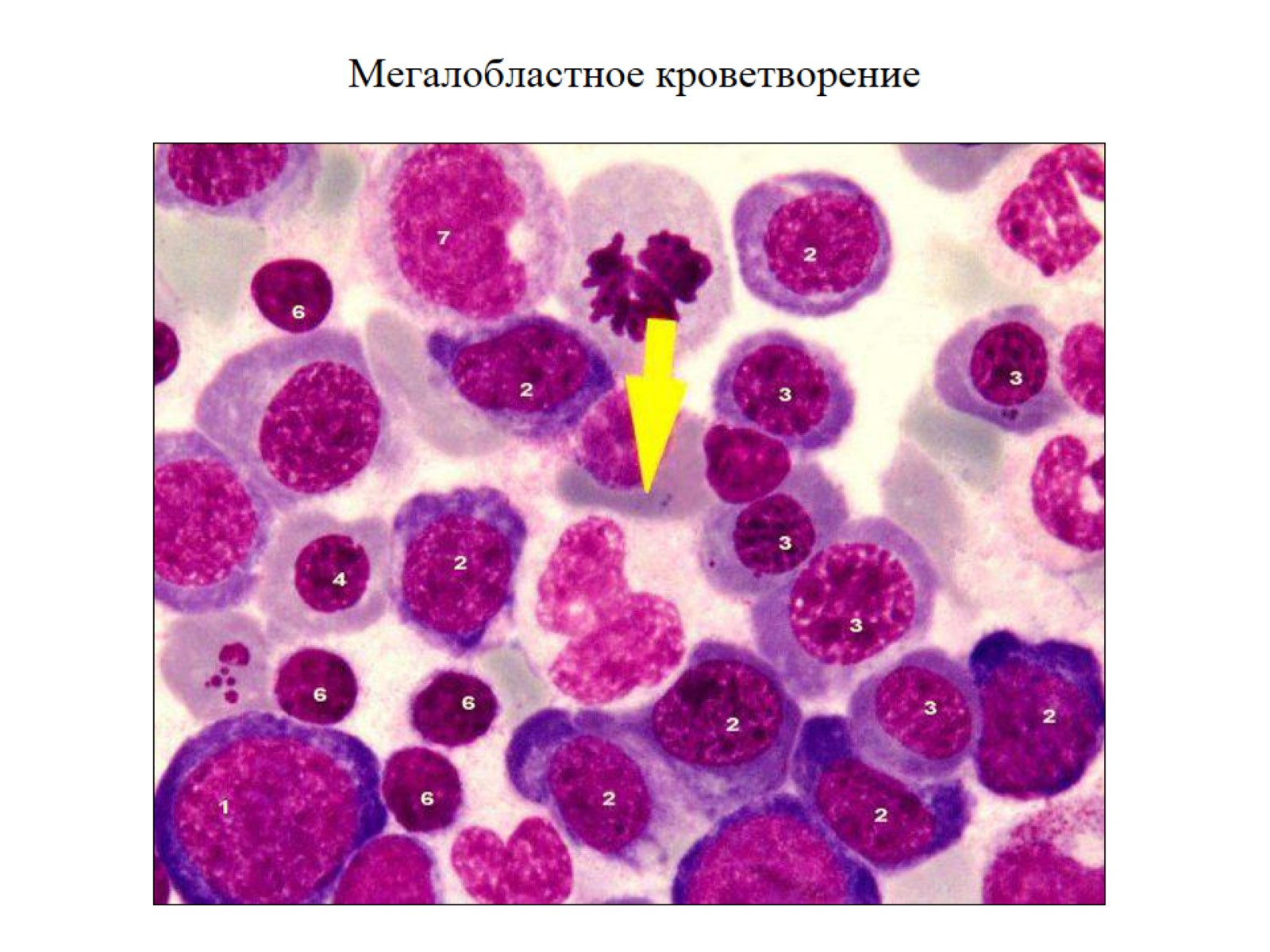 Мегалобластное кроветворение
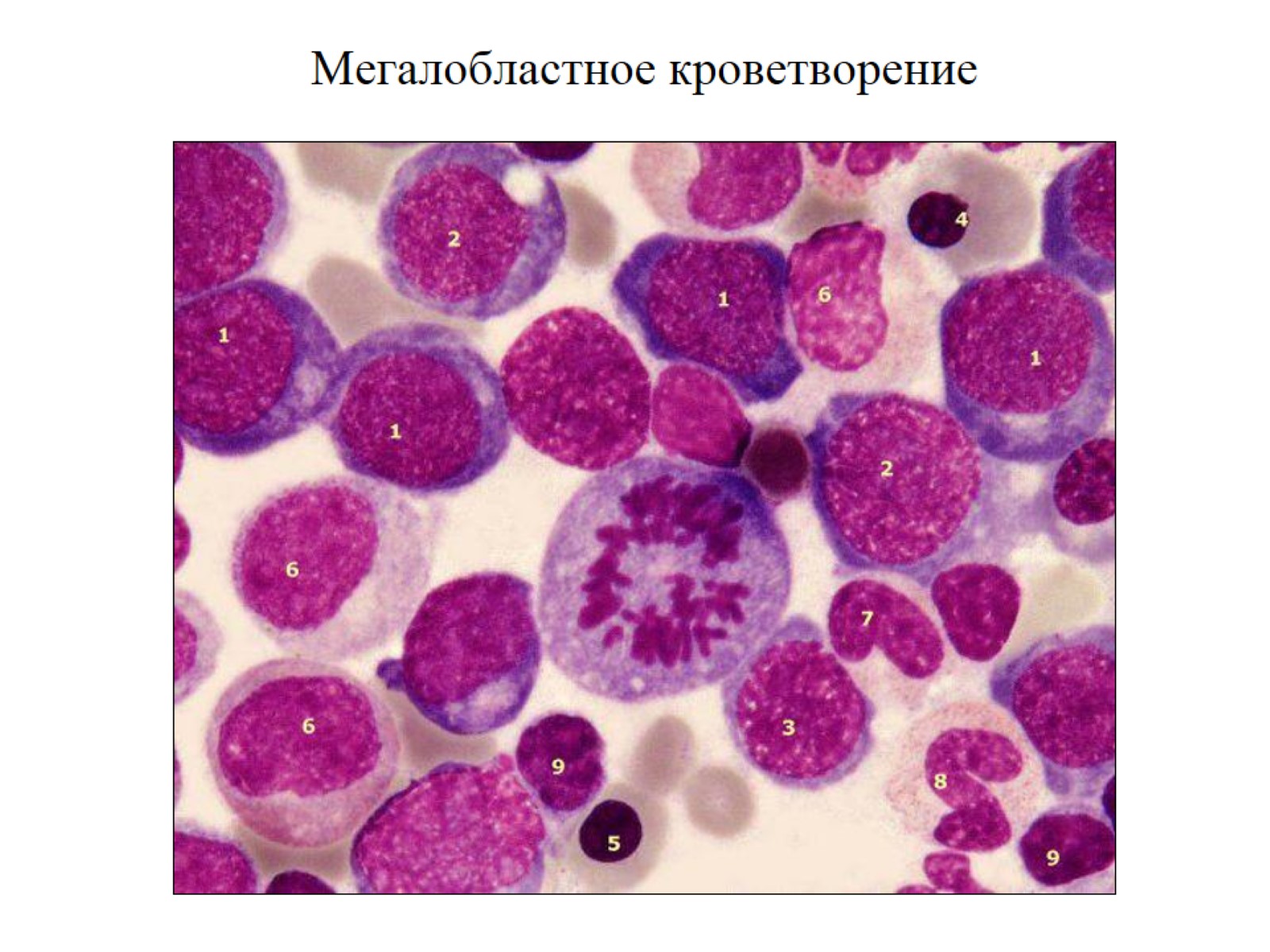 Мегалобластное кроветворение
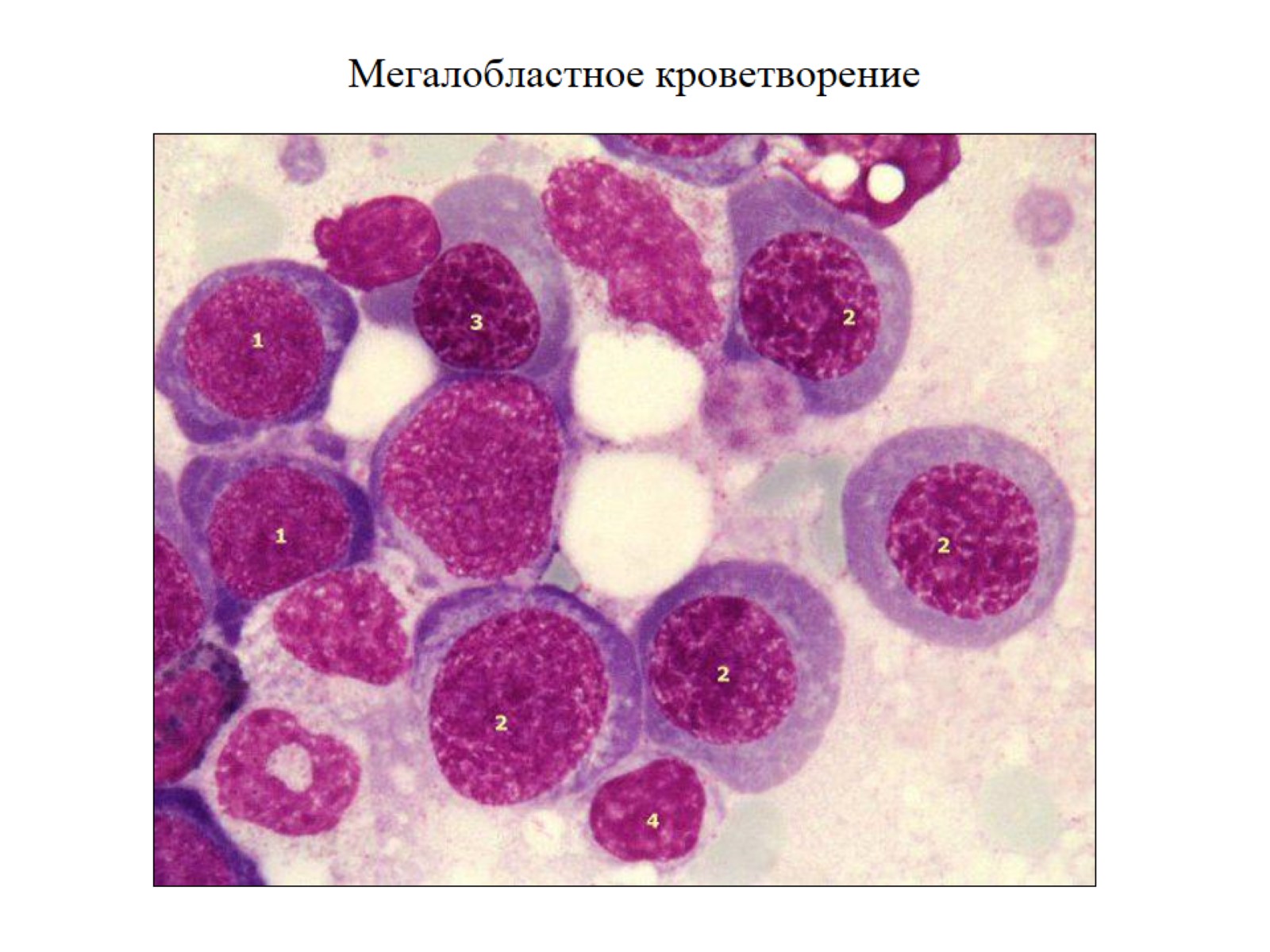 Мегалобластное кроветворение
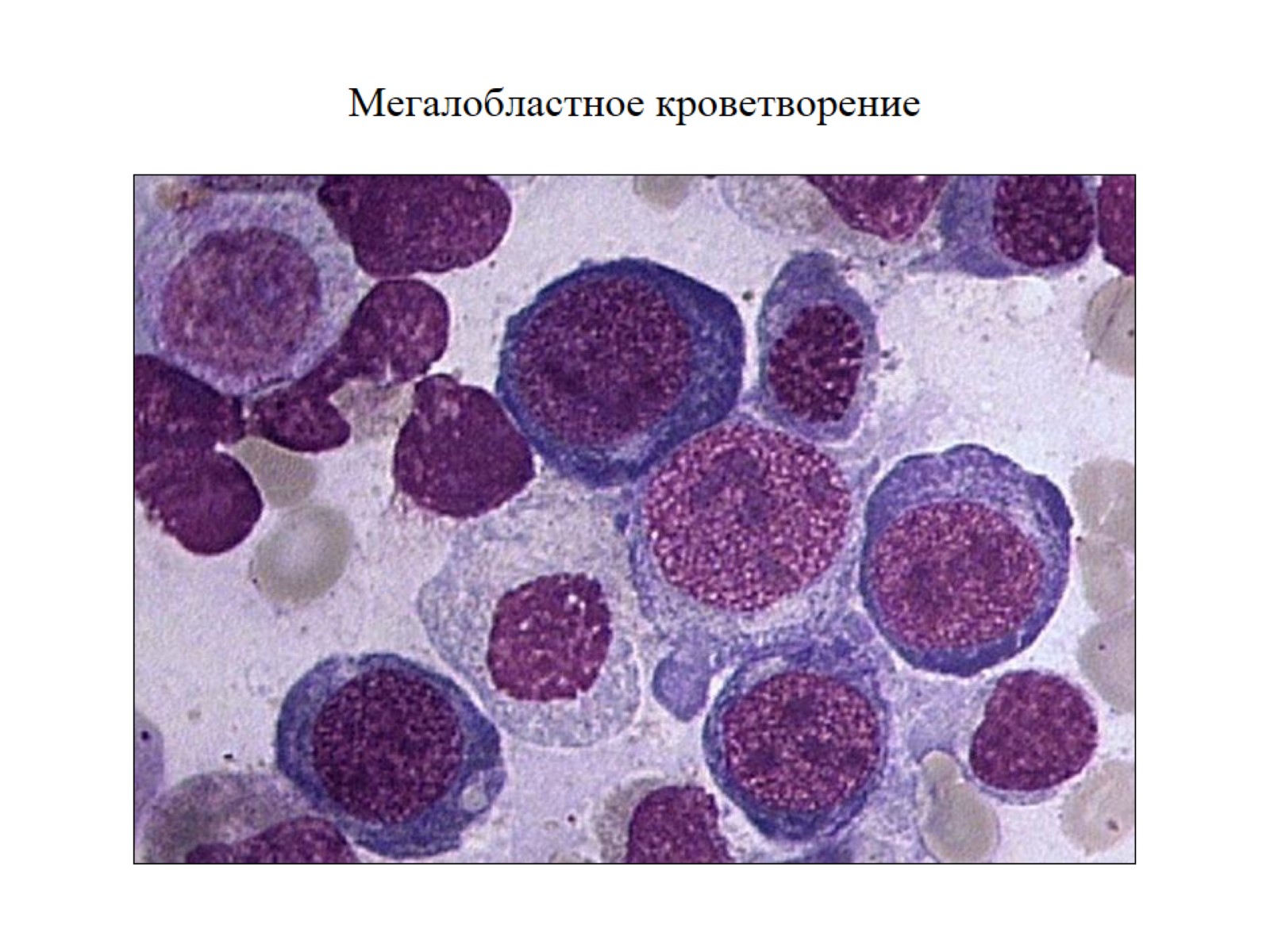 Мегалобластное кроветворение
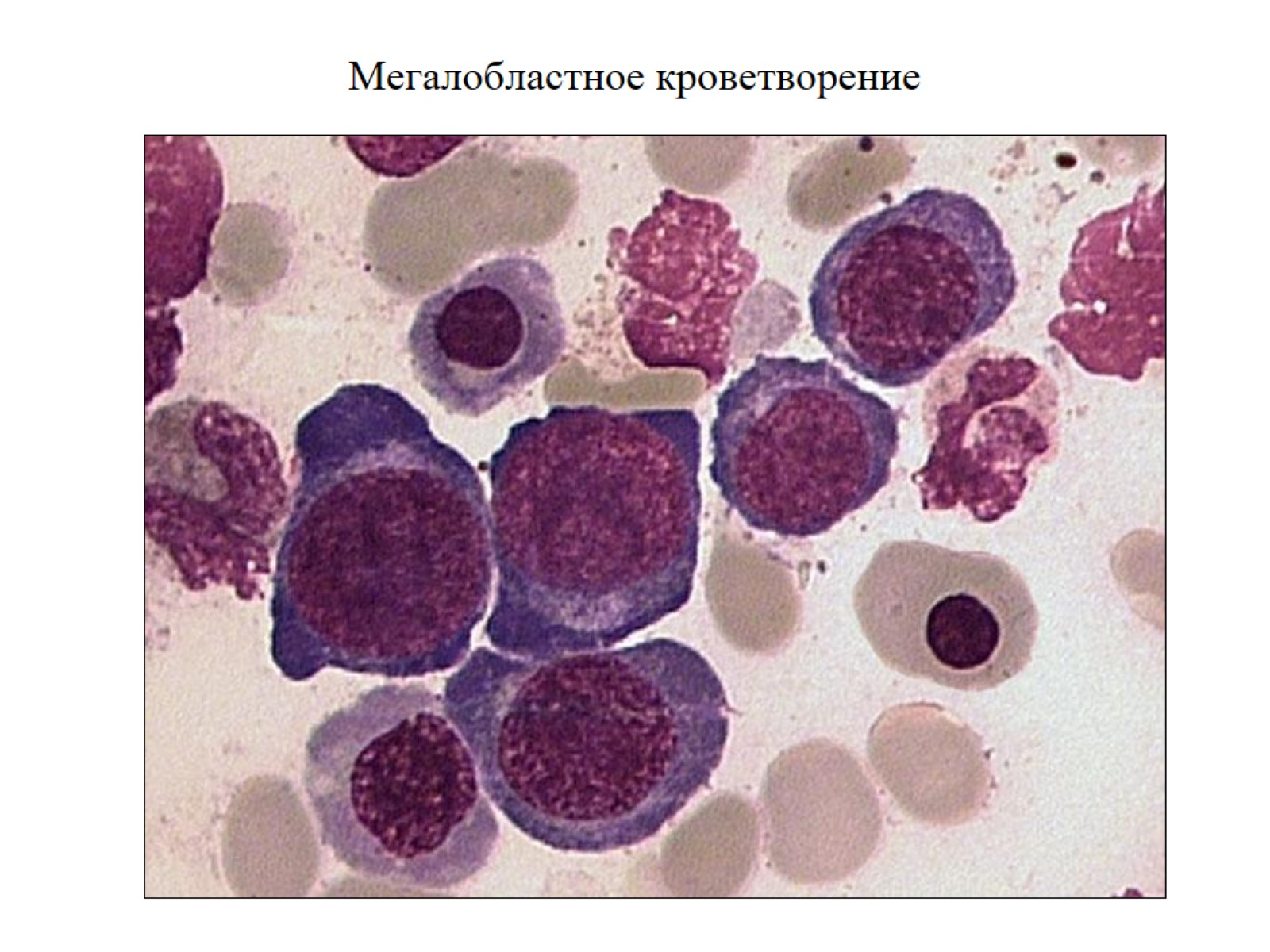 Мегалобластное кроветворение
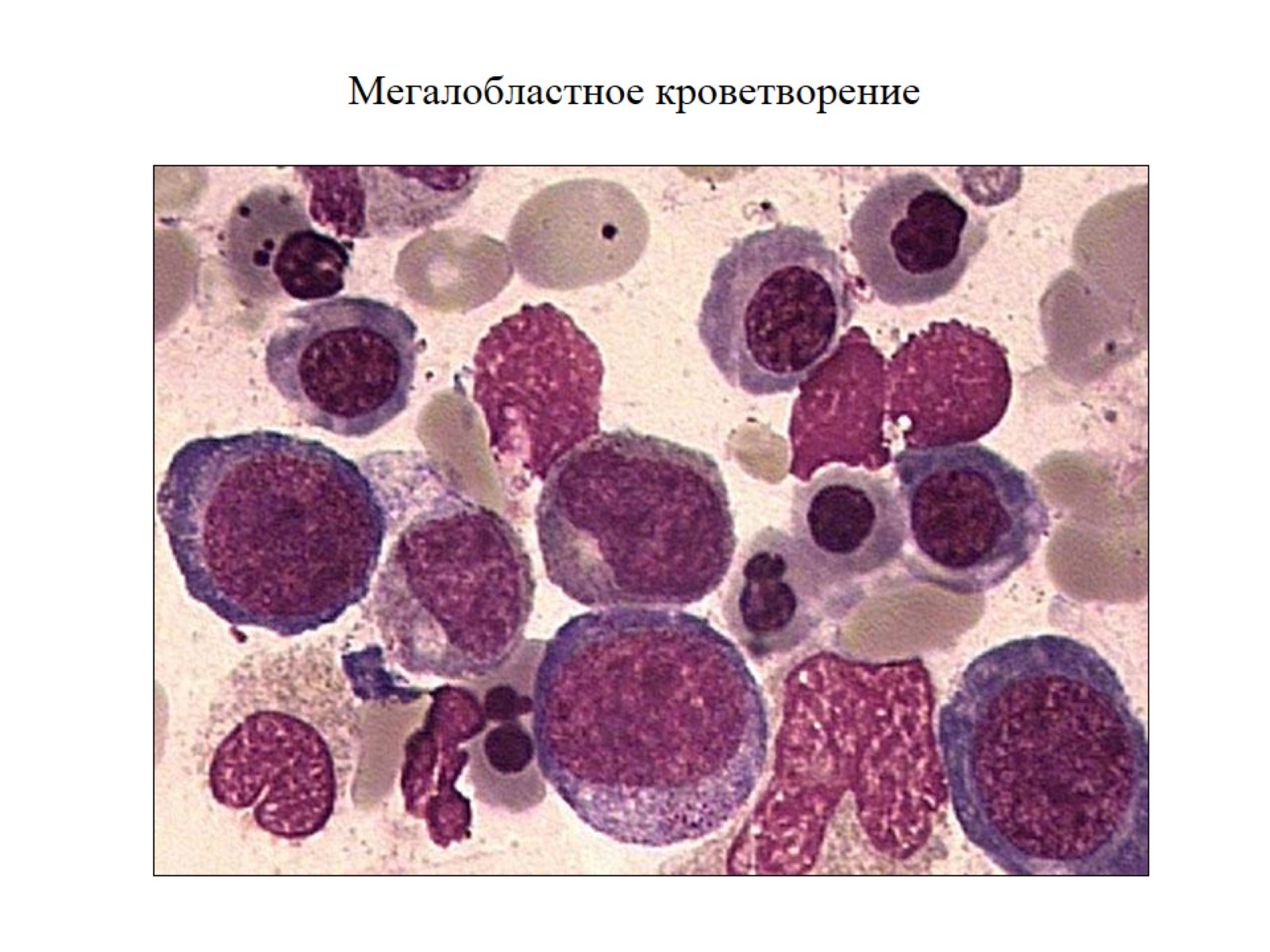 Мегалобластное кроветворение
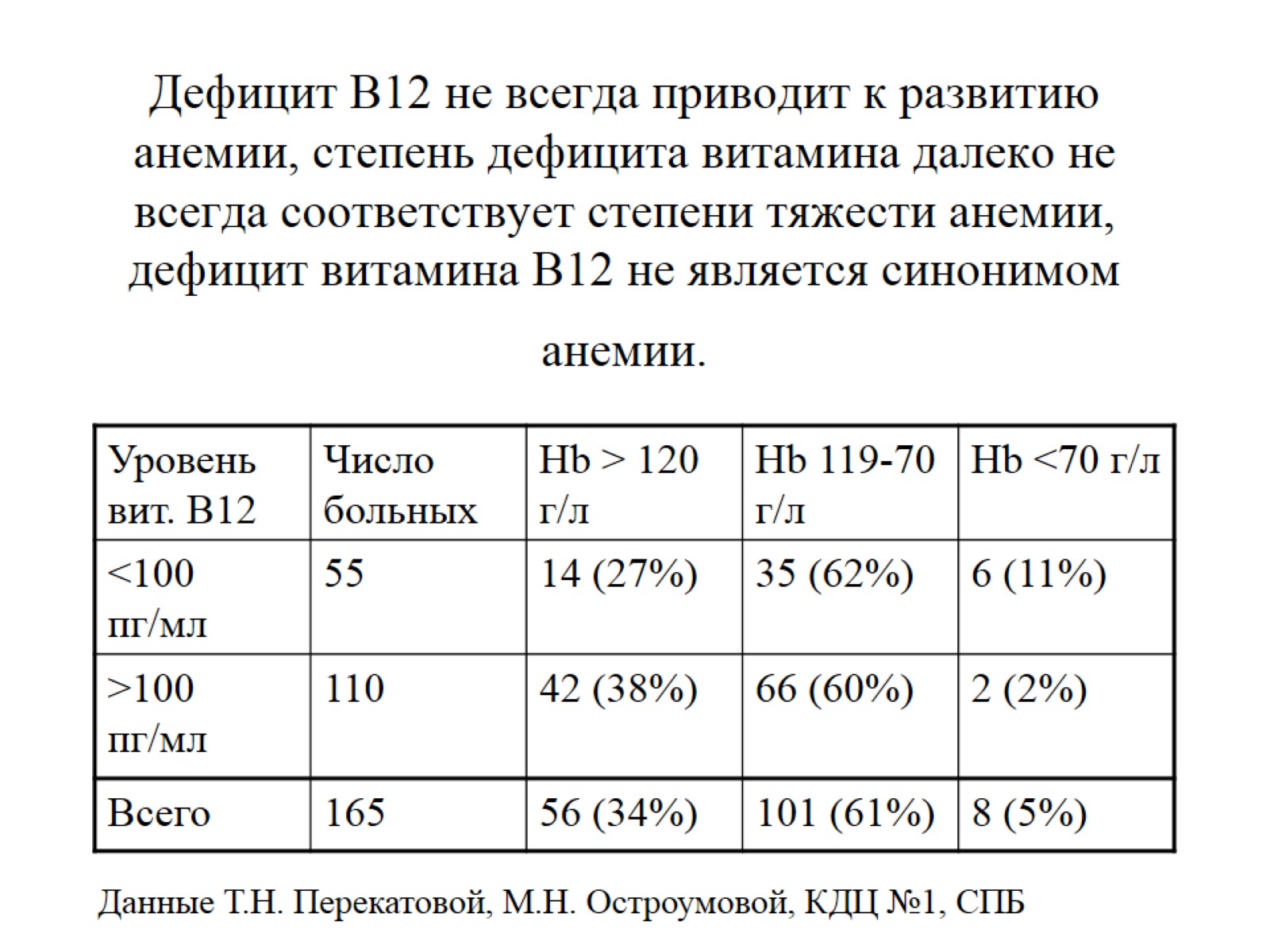 Дефицит В12 не всегда приводит к развитию анемии, степень дефицита витамина далеко не всегда соответствует степени тяжести анемии, дефицит витамина В12 не является синонимом анемии.
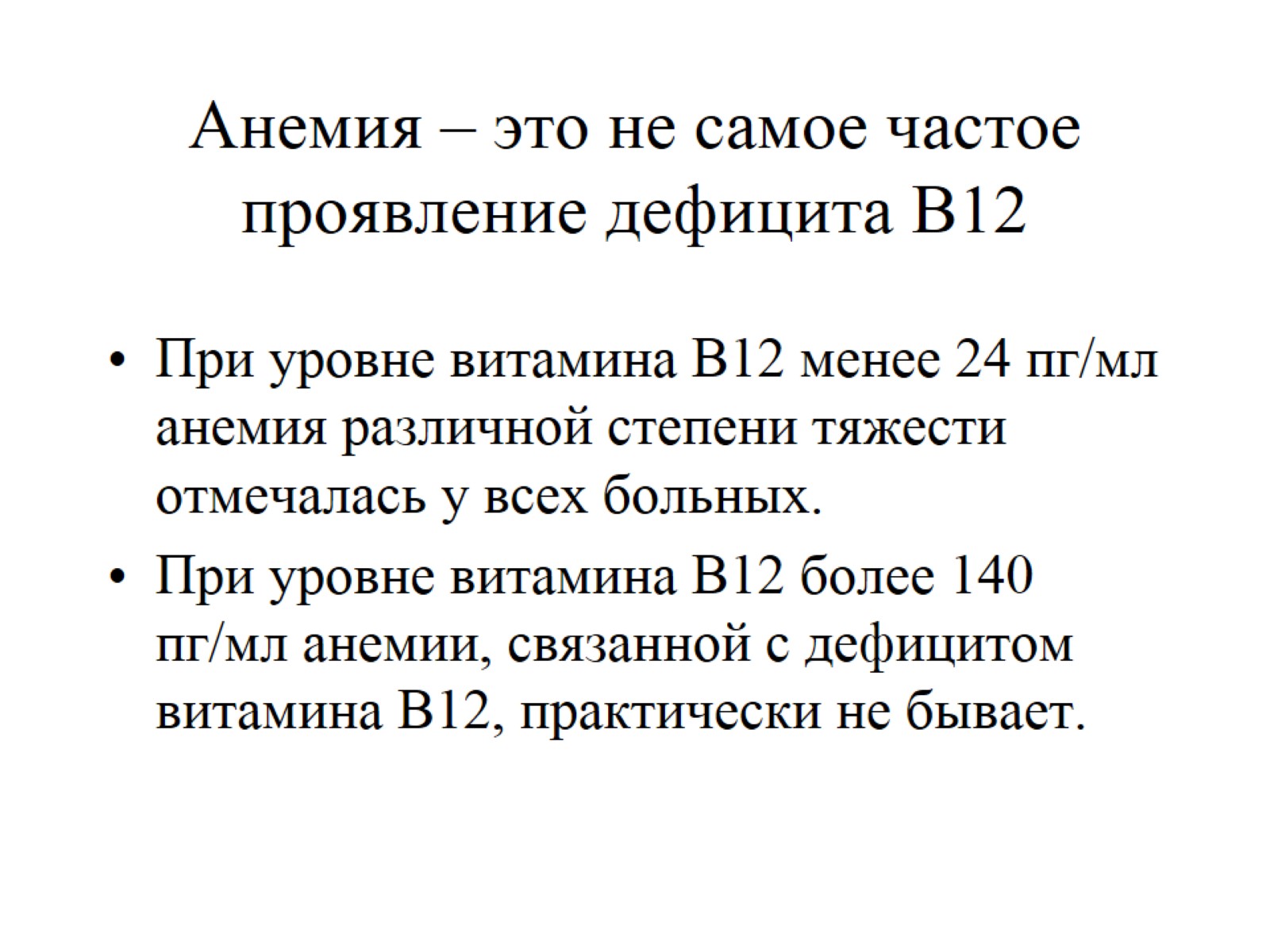 Анемия – это не самое частое проявление дефицита В12
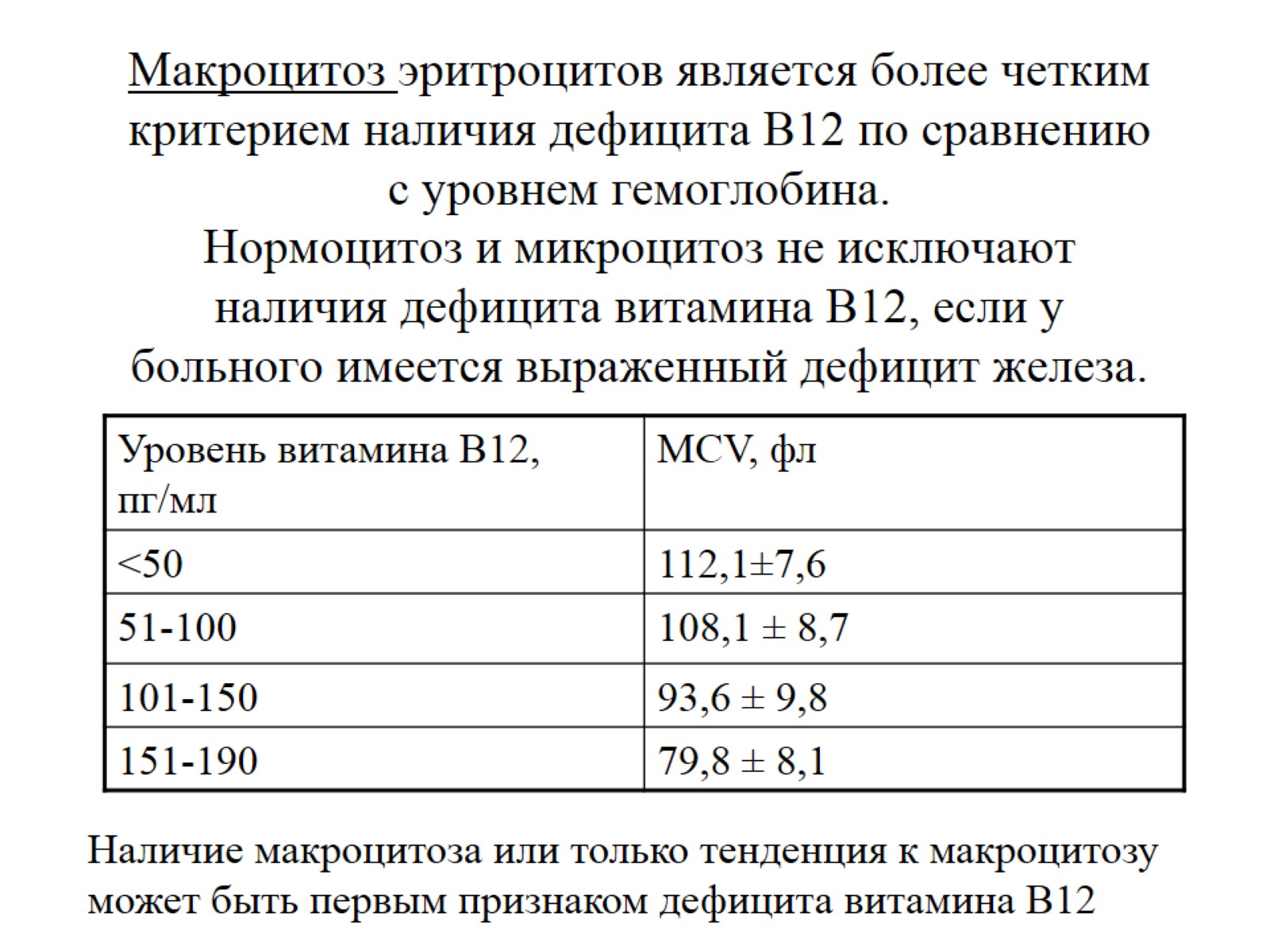 Макроцитоз эритроцитов является более четким критерием наличия дефицита В12 по сравнению с уровнем гемоглобина. Нормоцитоз и микроцитоз не исключают наличия дефицита витамина В12, если у больного имеется выраженный дефицит железа.
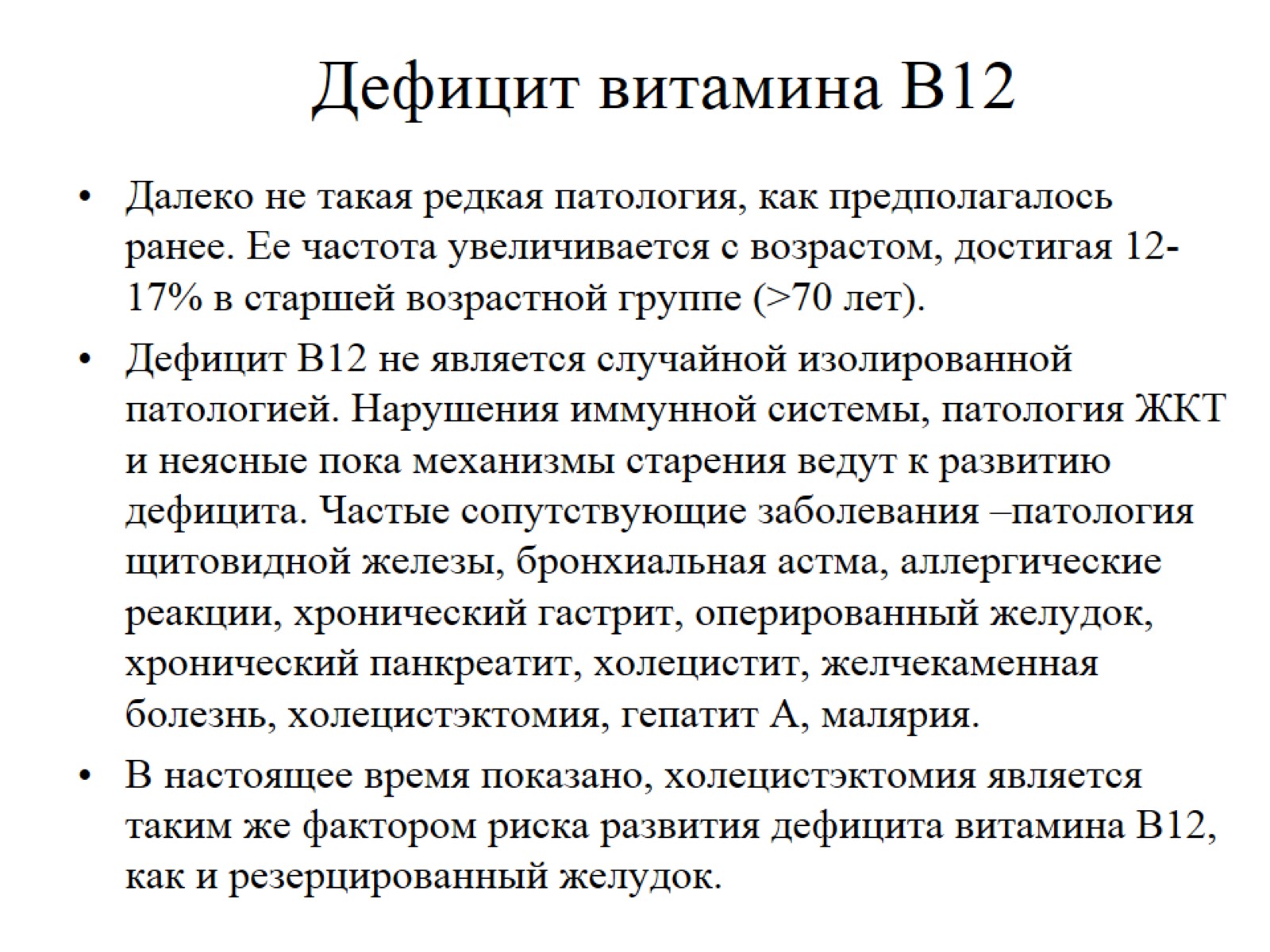 Дефицит витамина В12
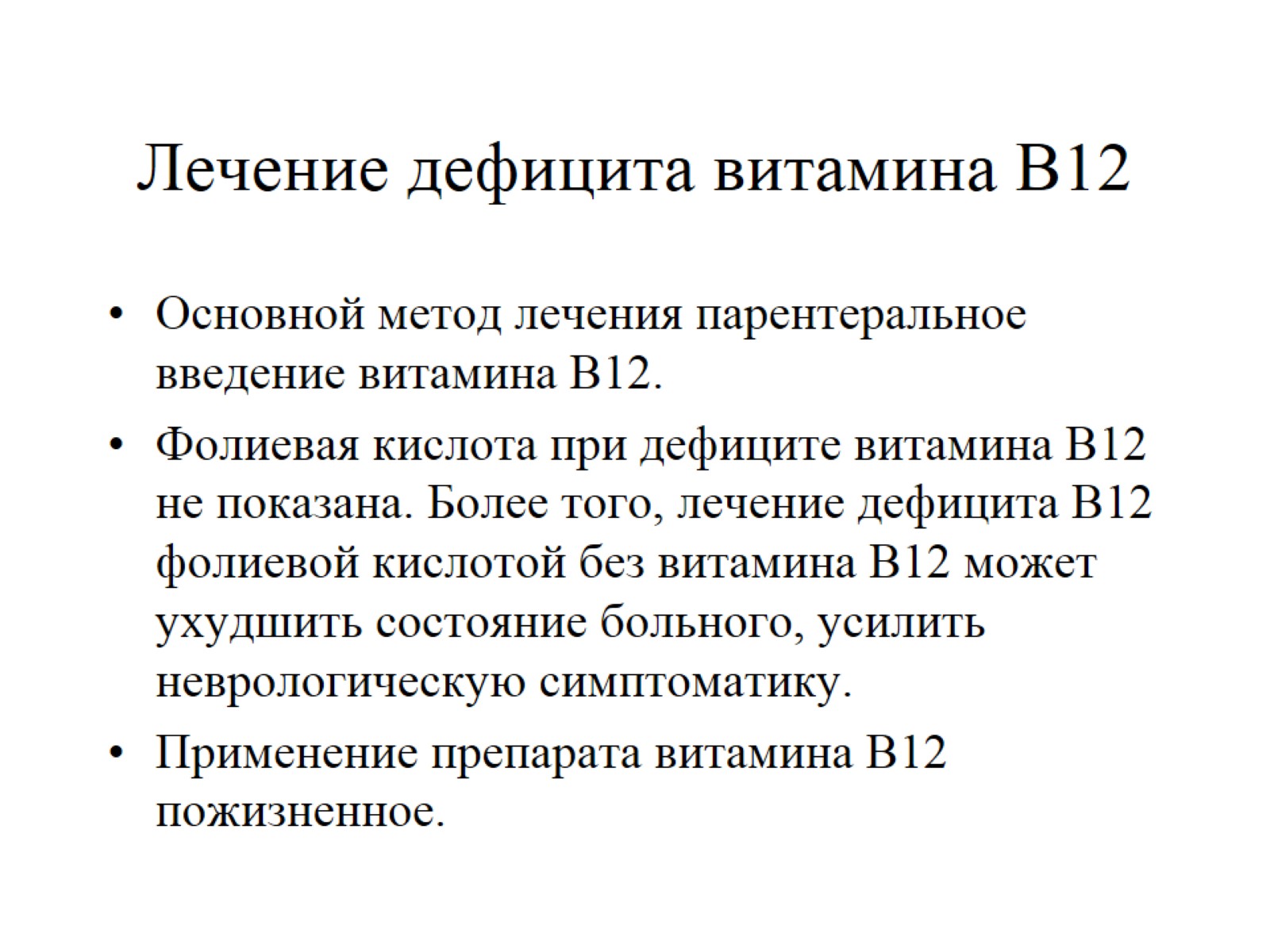 Лечение дефицита витамина В12
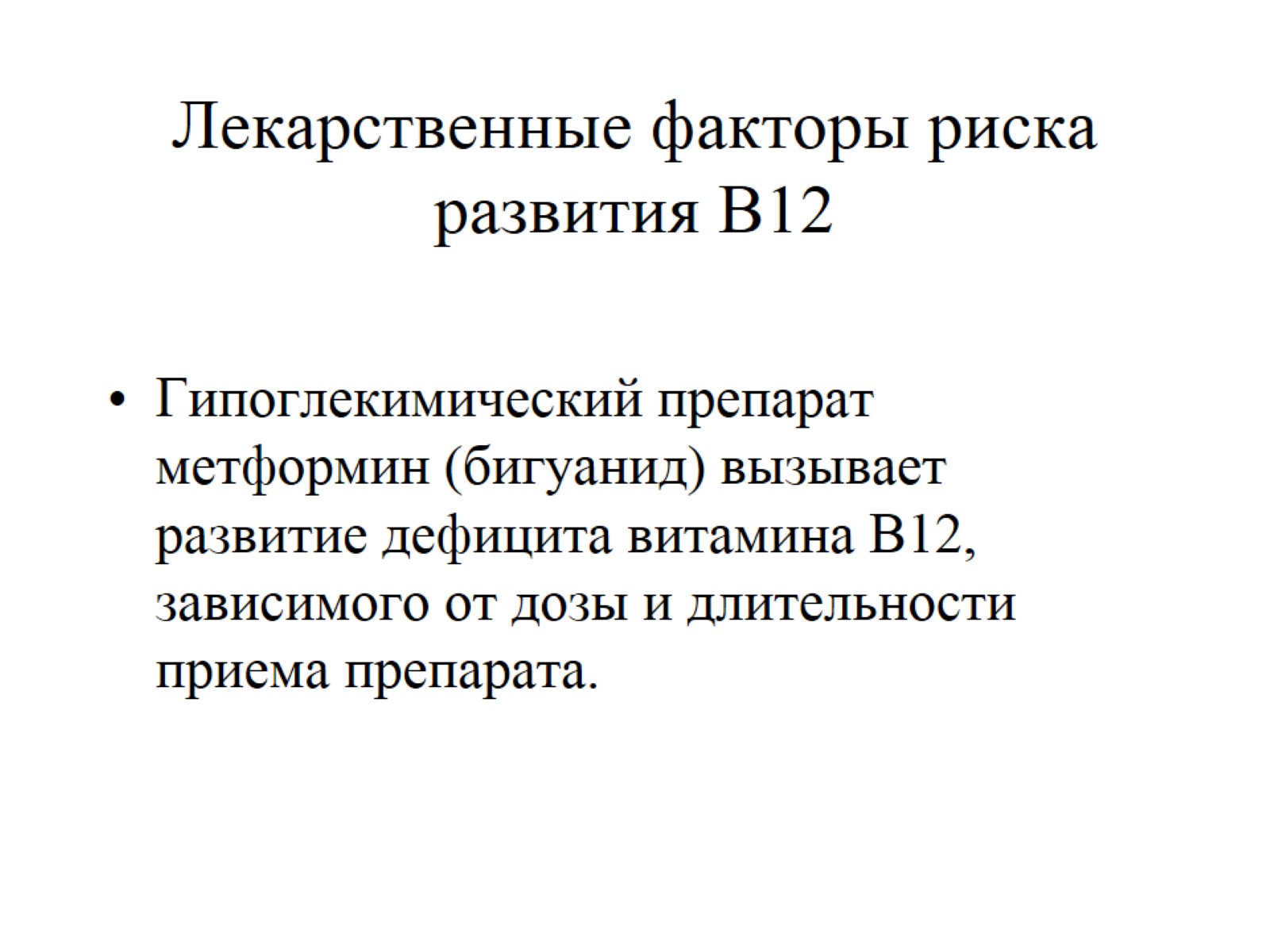 Лекарственные факторы риска развития В12
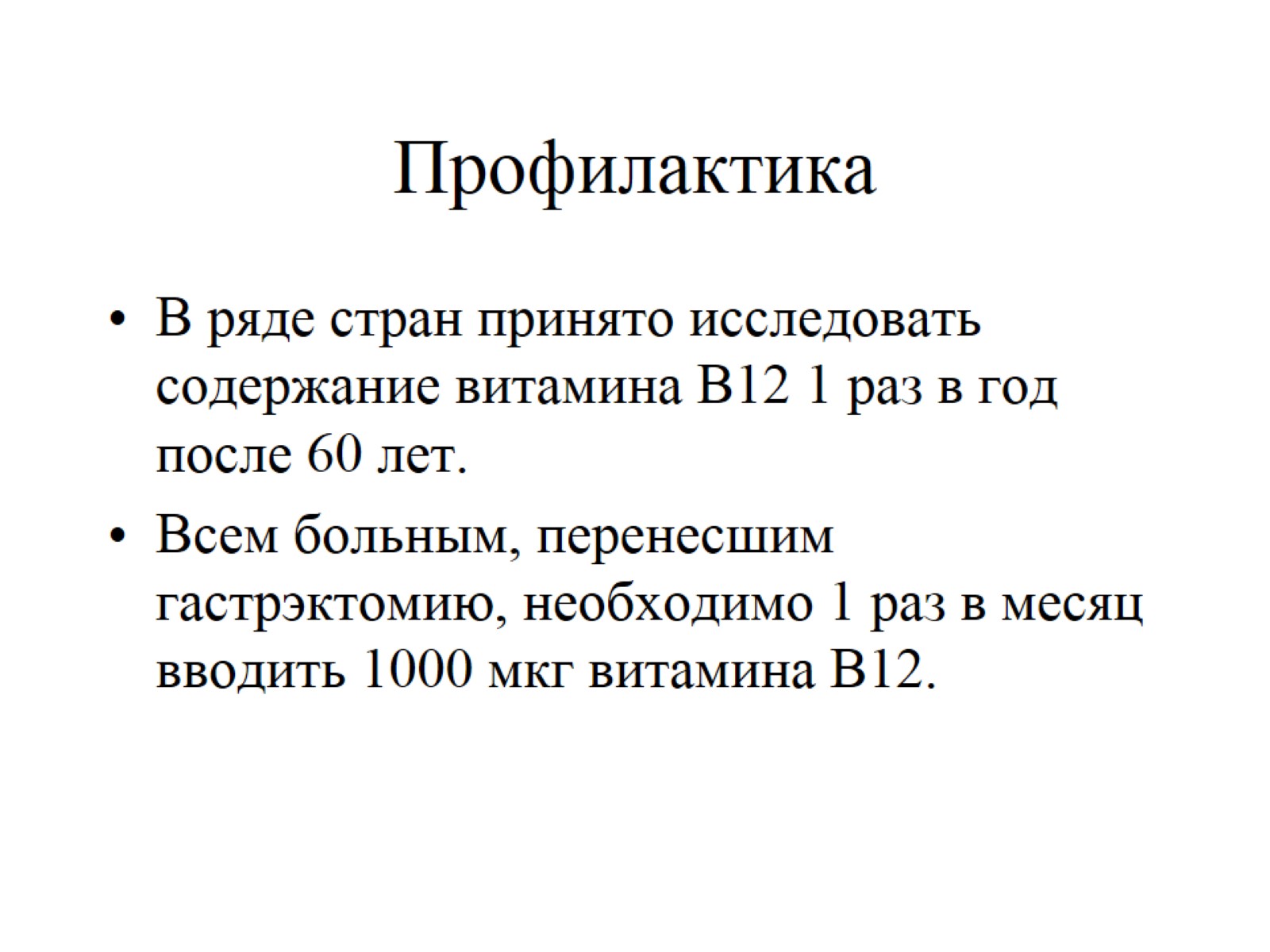 Профилактика
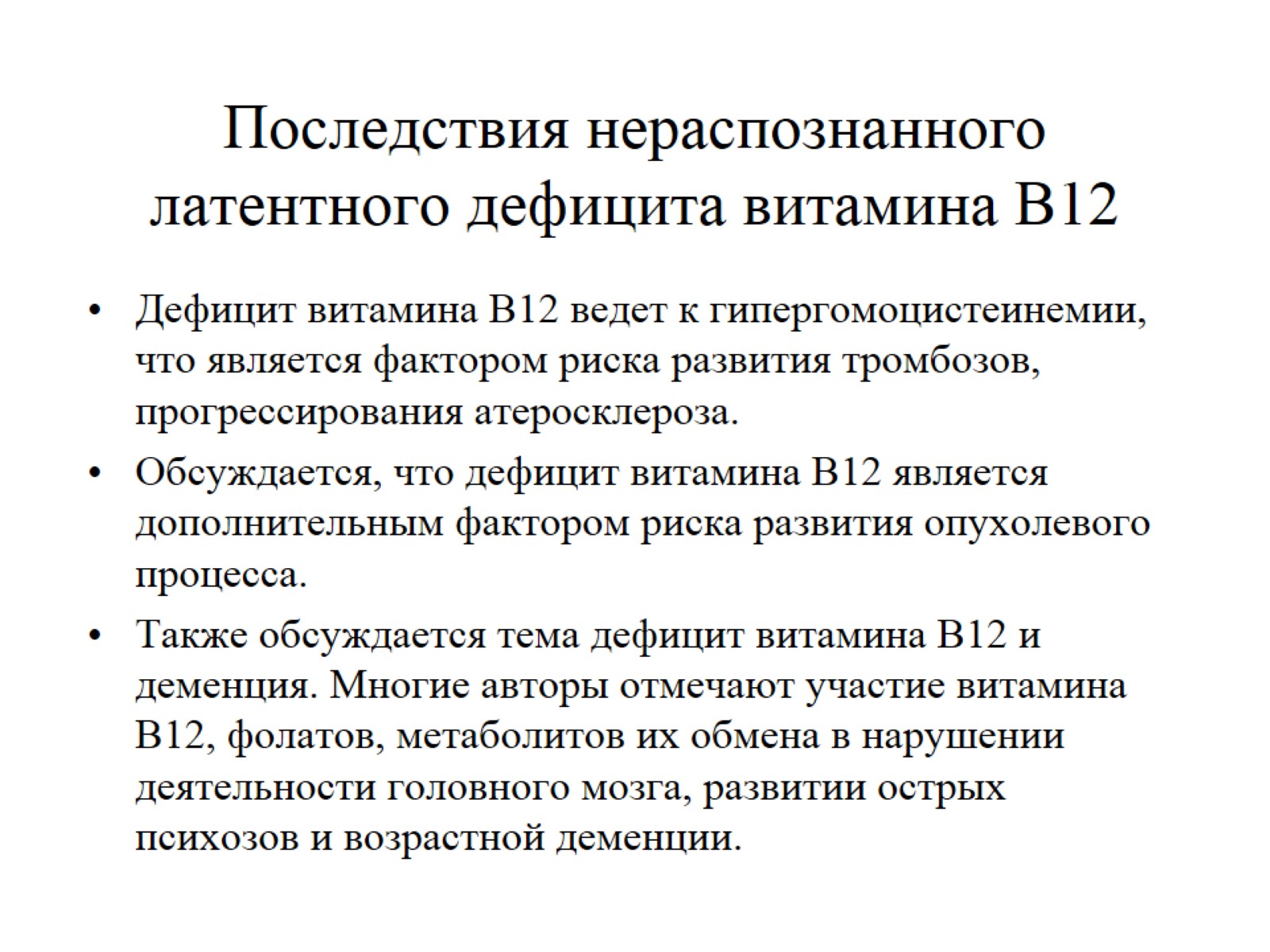 Последствия нераспознанного латентного дефицита витамина В12
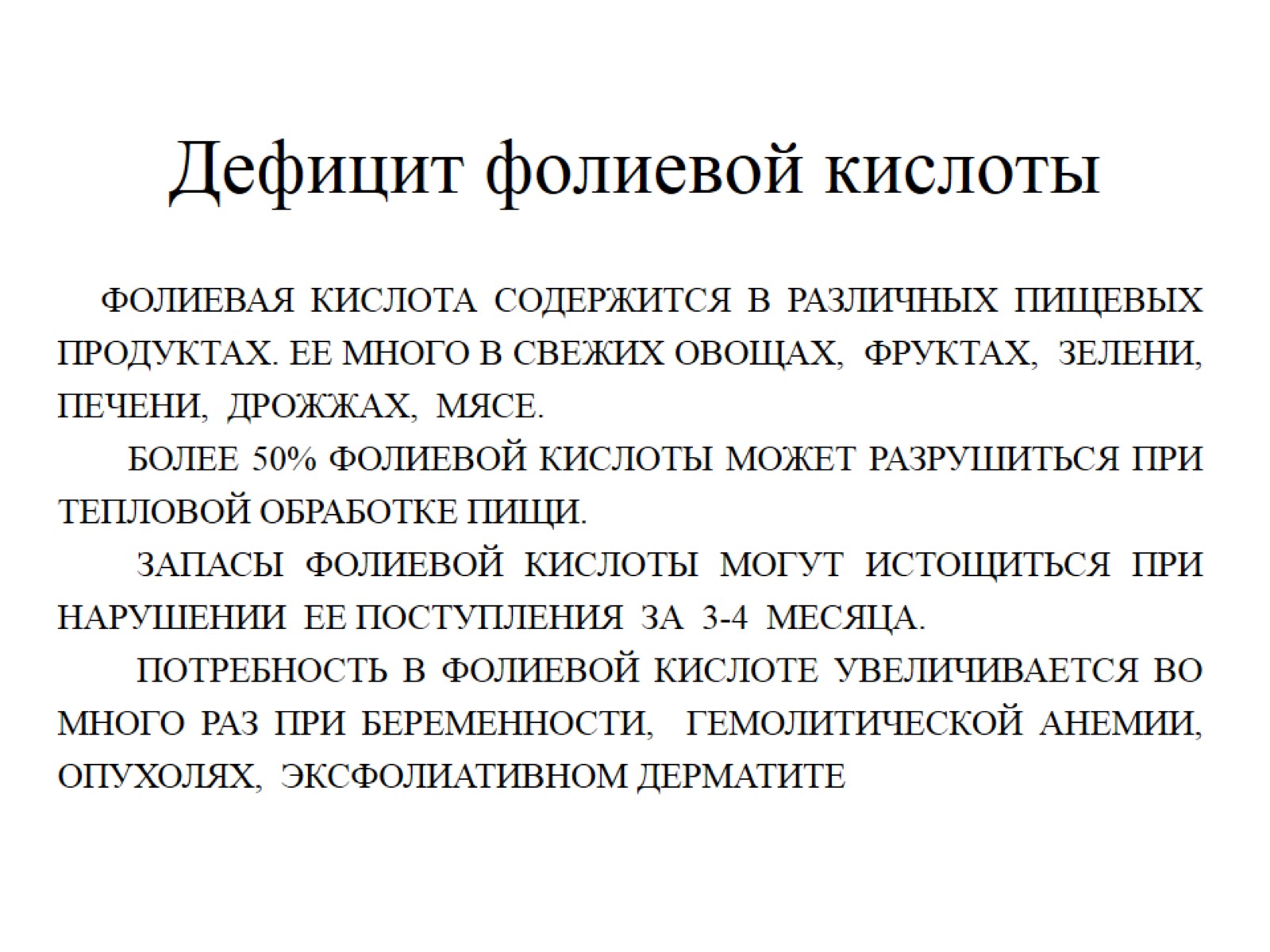 Дефицит фолиевой кислоты
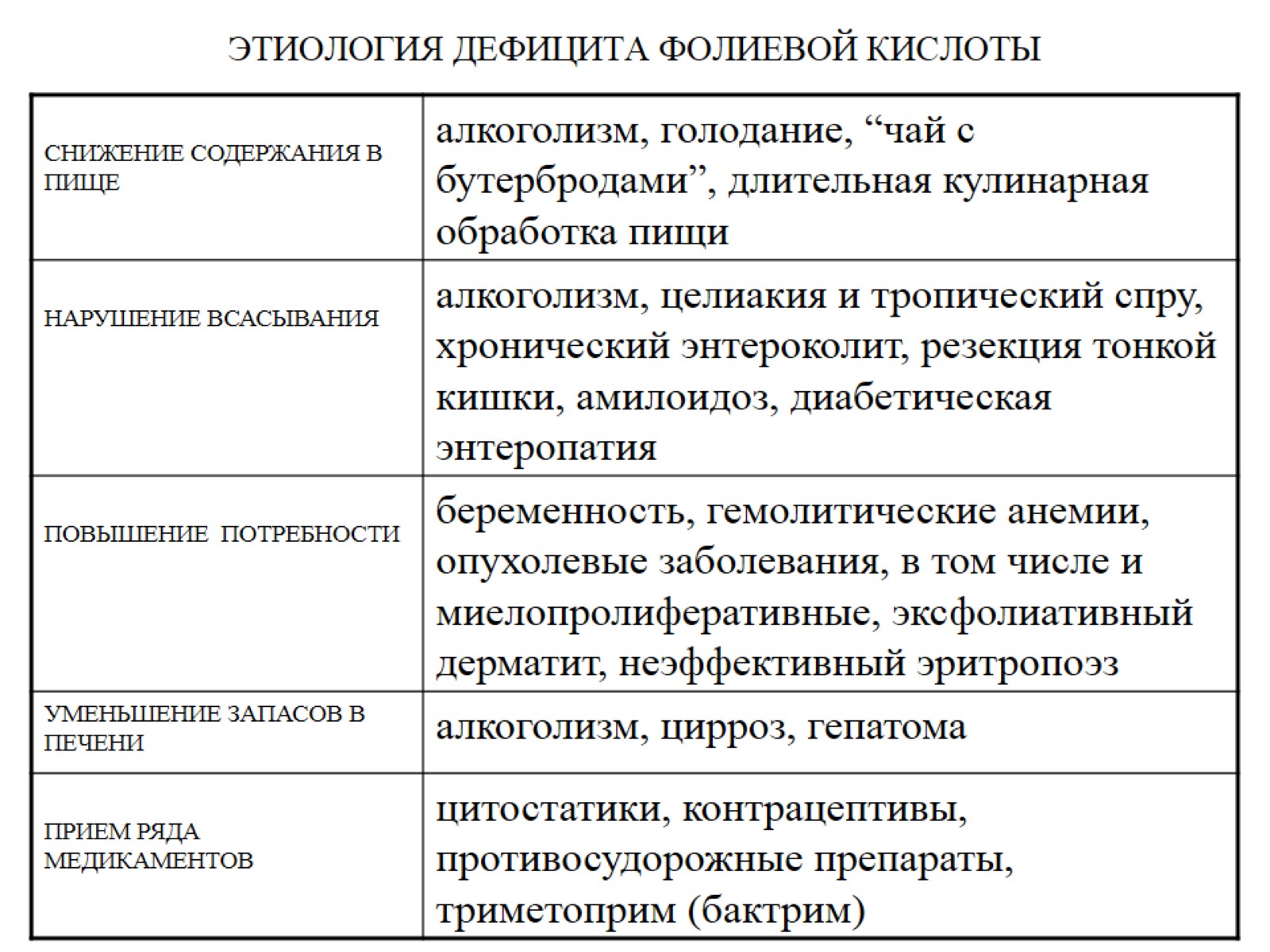 ЭТИОЛОГИЯ ДЕФИЦИТА ФОЛИЕВОЙ КИСЛОТЫ
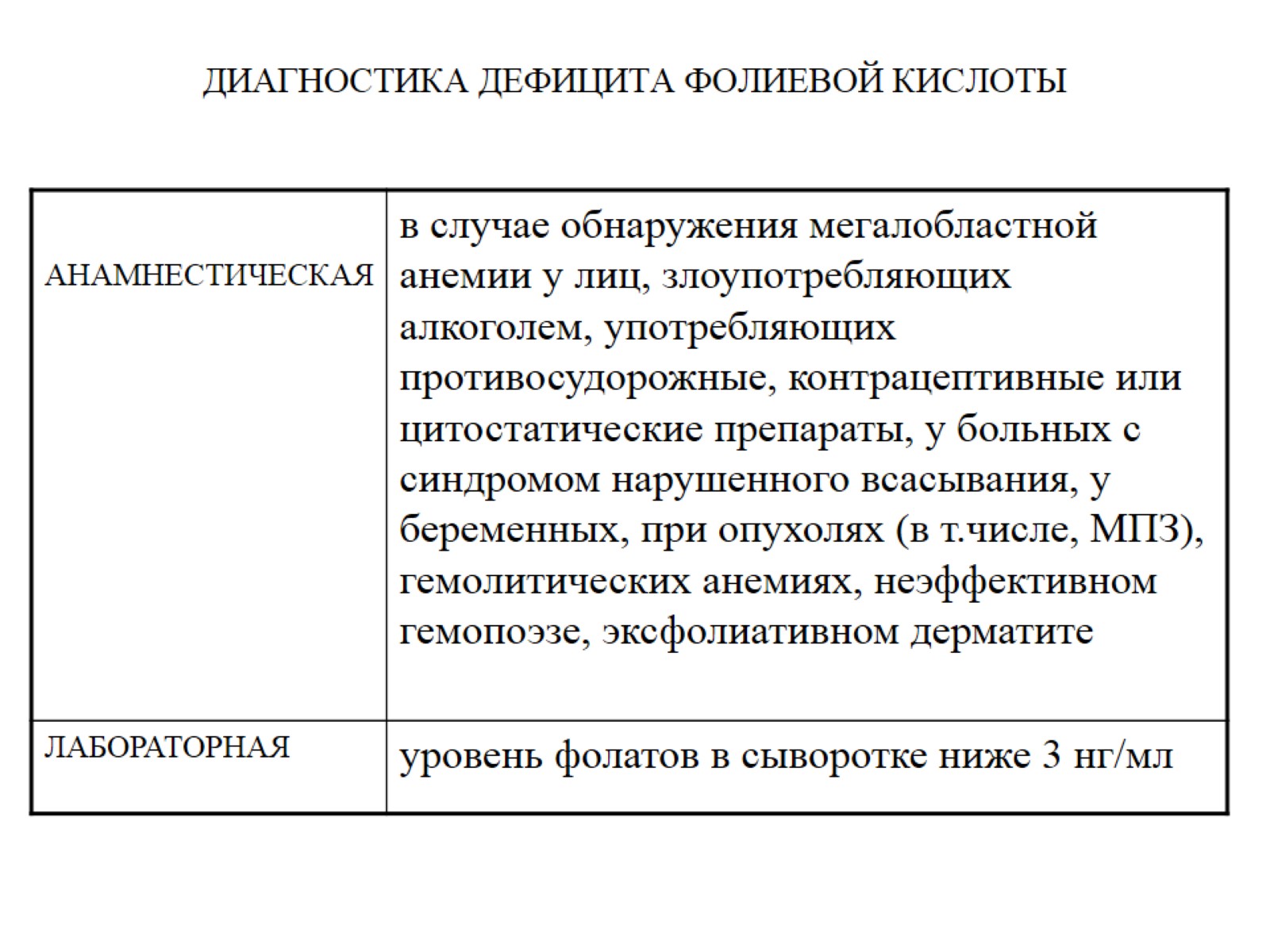 ДИАГНОСТИКА ДЕФИЦИТА ФОЛИЕВОЙ КИСЛОТЫ
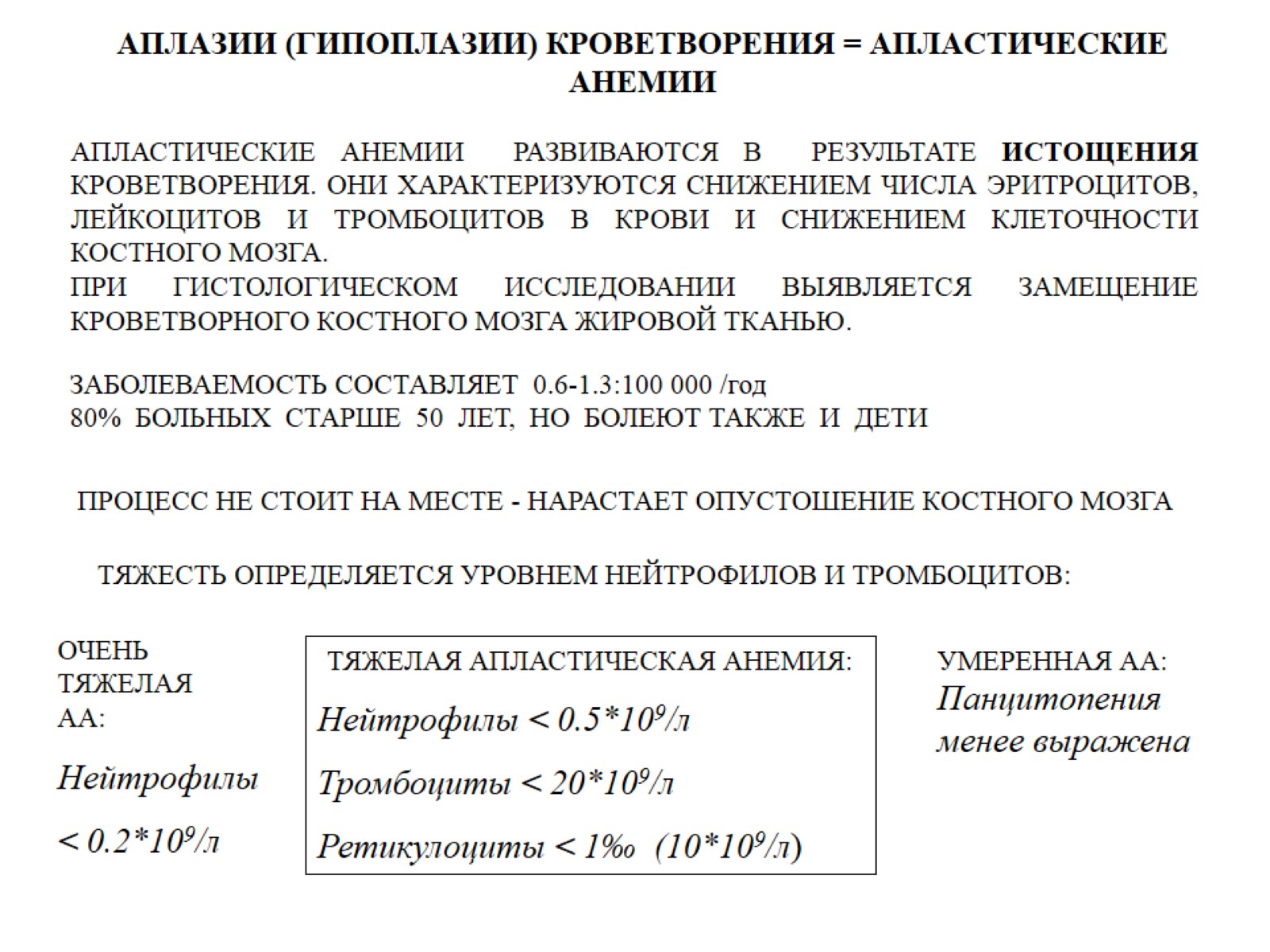 АПЛАЗИИ (ГИПОПЛАЗИИ) КРОВЕТВОРЕНИЯ = АПЛАСТИЧЕСКИЕ АНЕМИИ
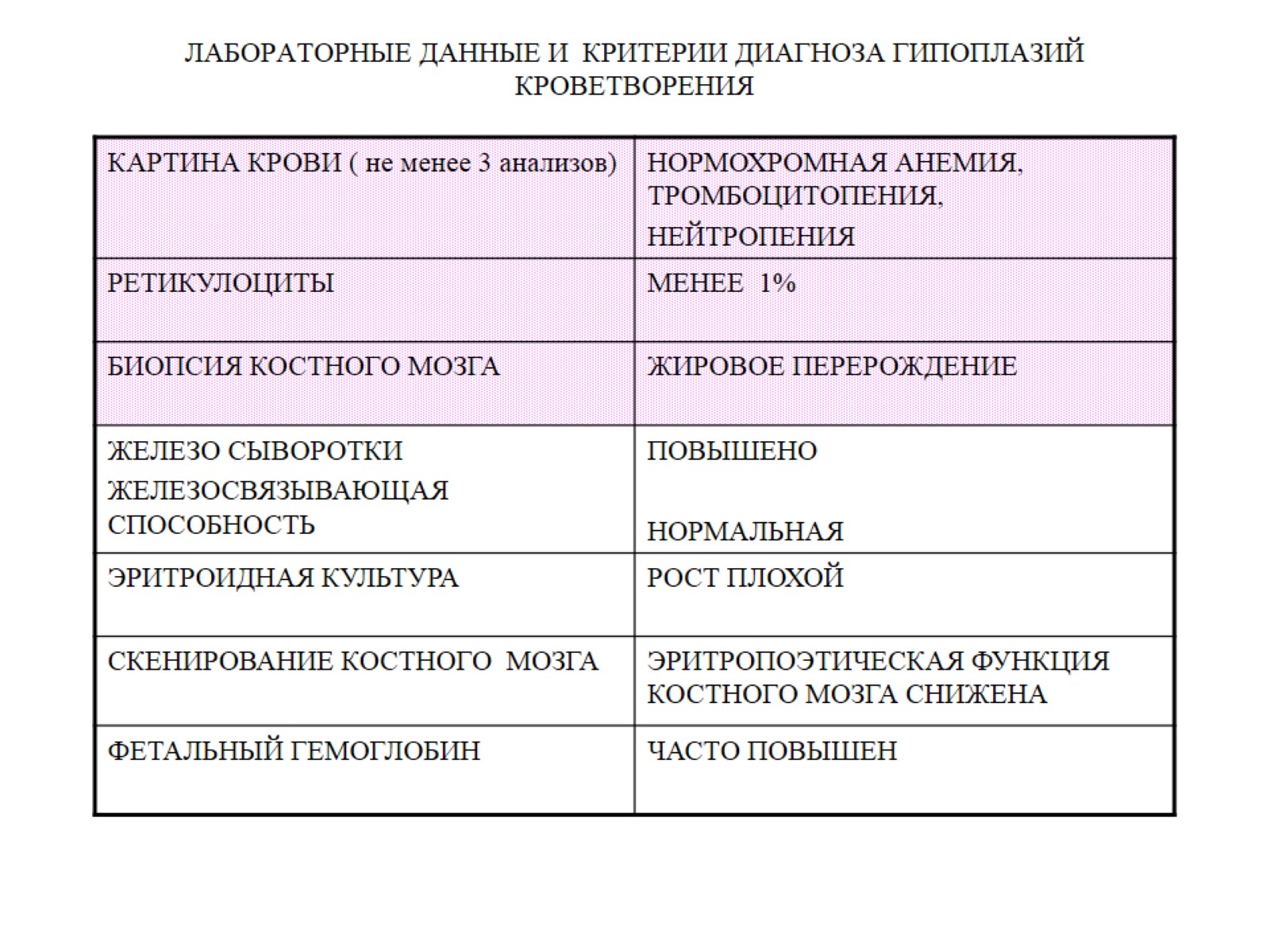 ЛАБОРАТОРНЫЕ ДАННЫЕ И  КРИТЕРИИ ДИАГНОЗА ГИПОПЛАЗИЙ  КРОВЕТВОРЕНИЯ
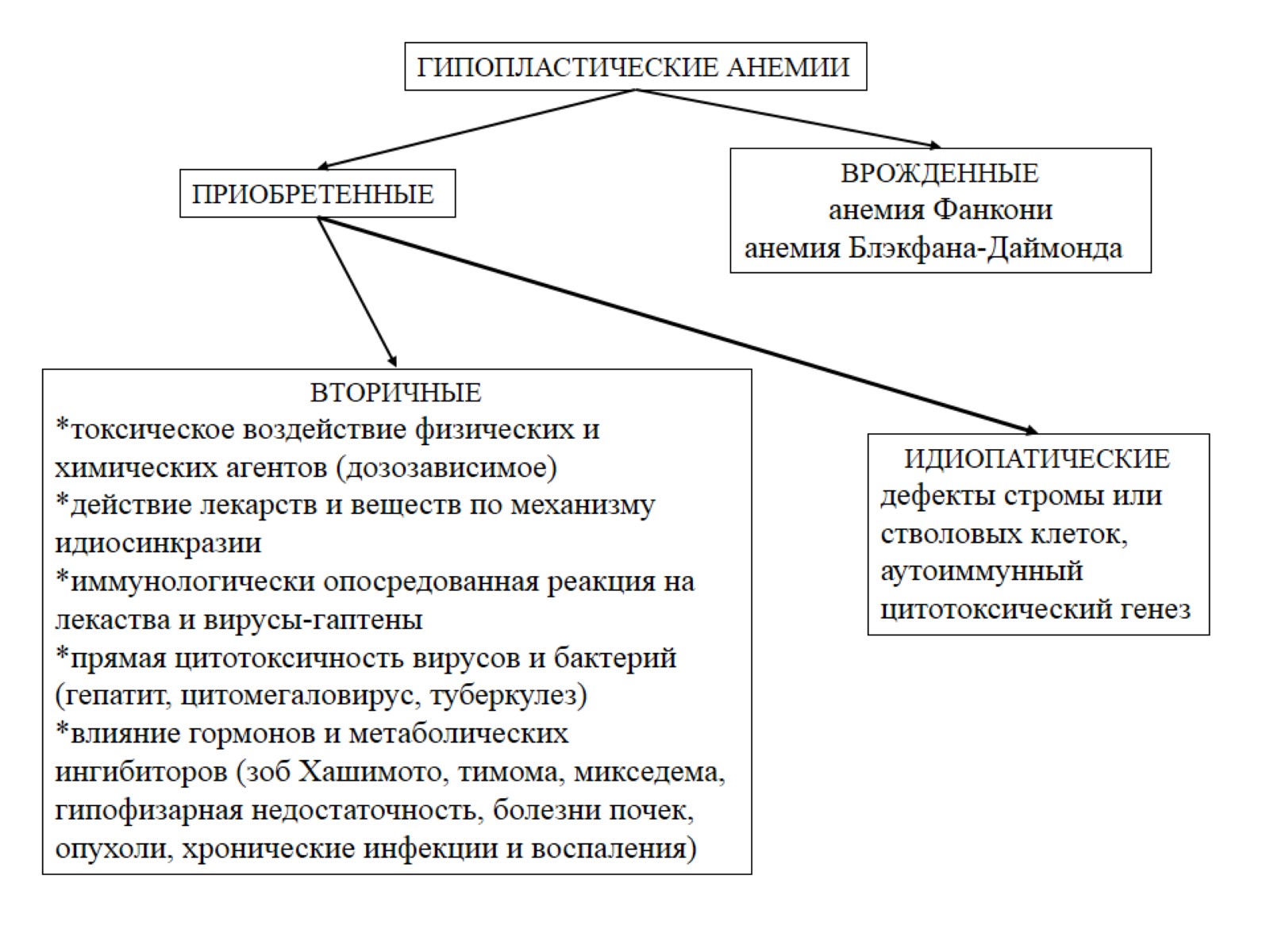 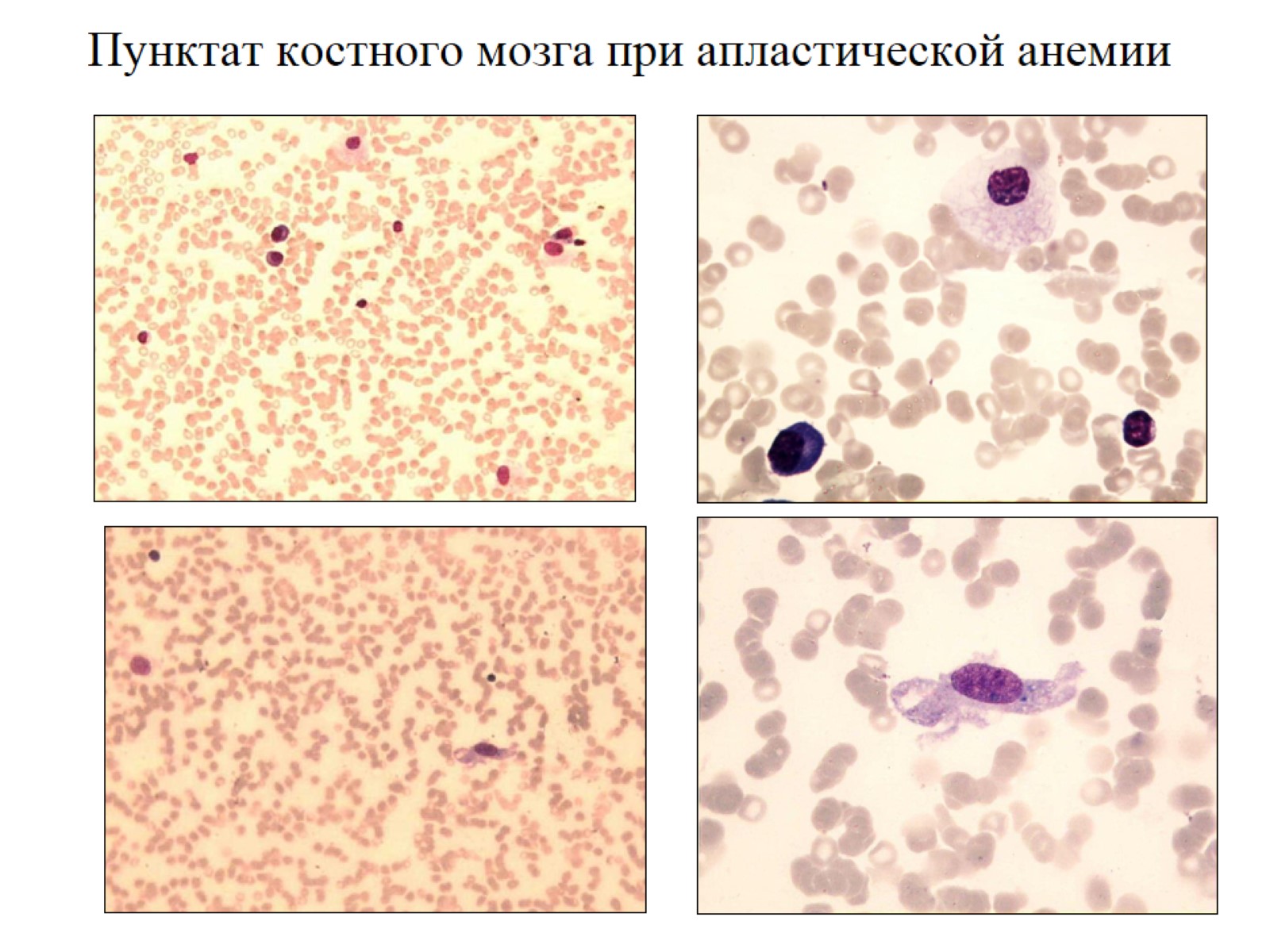 Пунктат костного мозга при апластической анемии
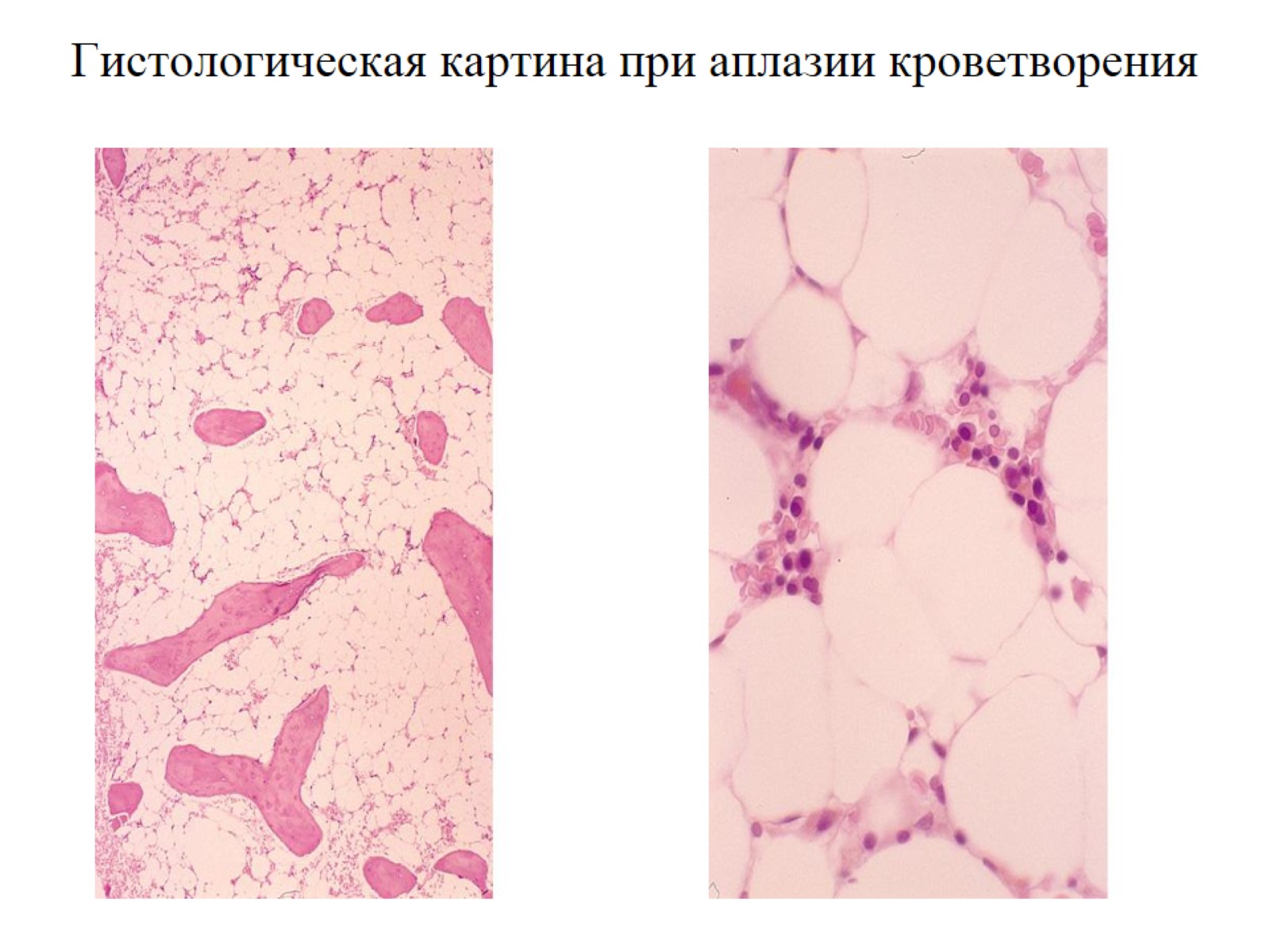 Гистологическая картина при аплазии кроветворения
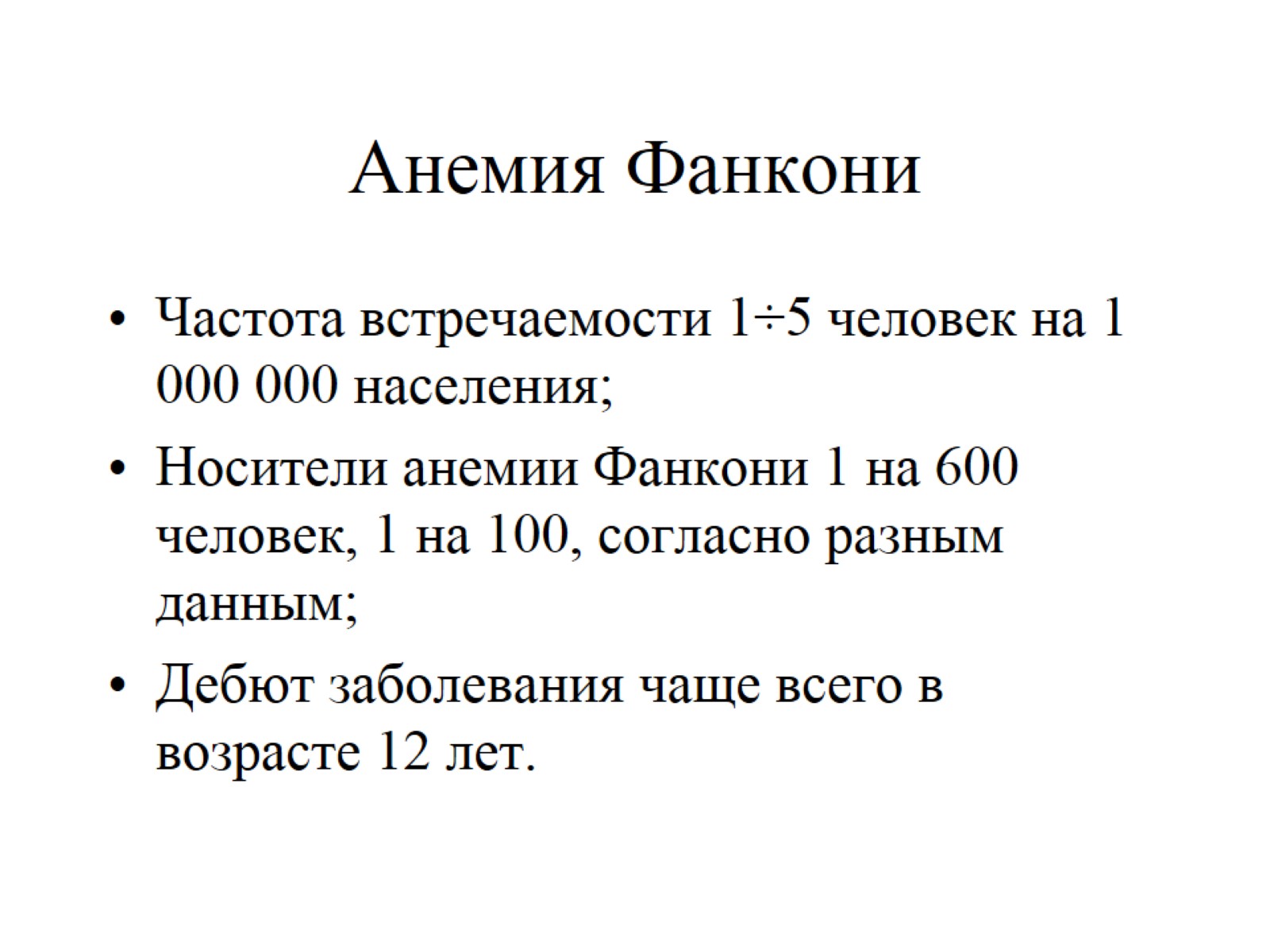 Анемия Фанкони
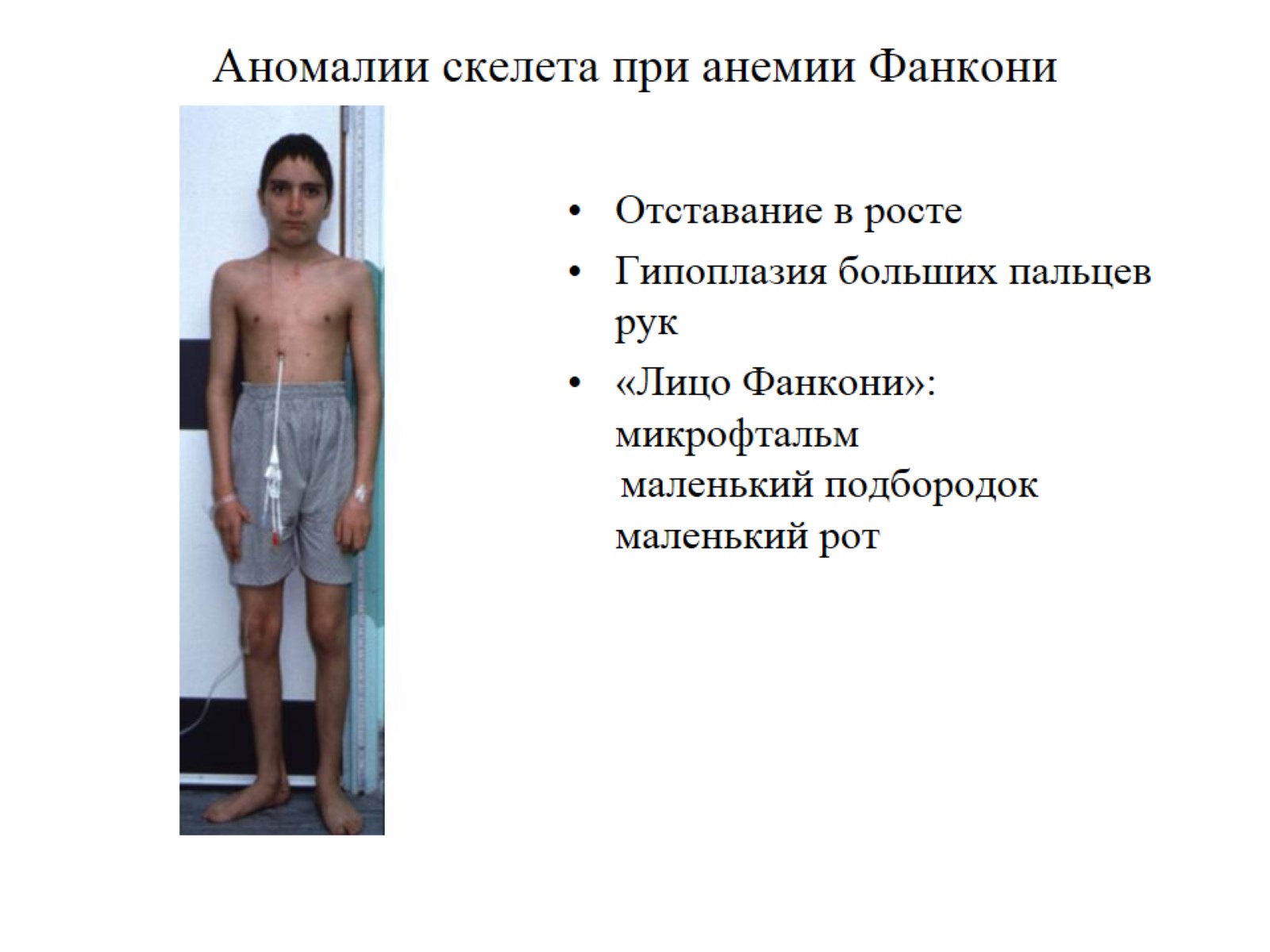 Аномалии скелета при анемии Фанкони
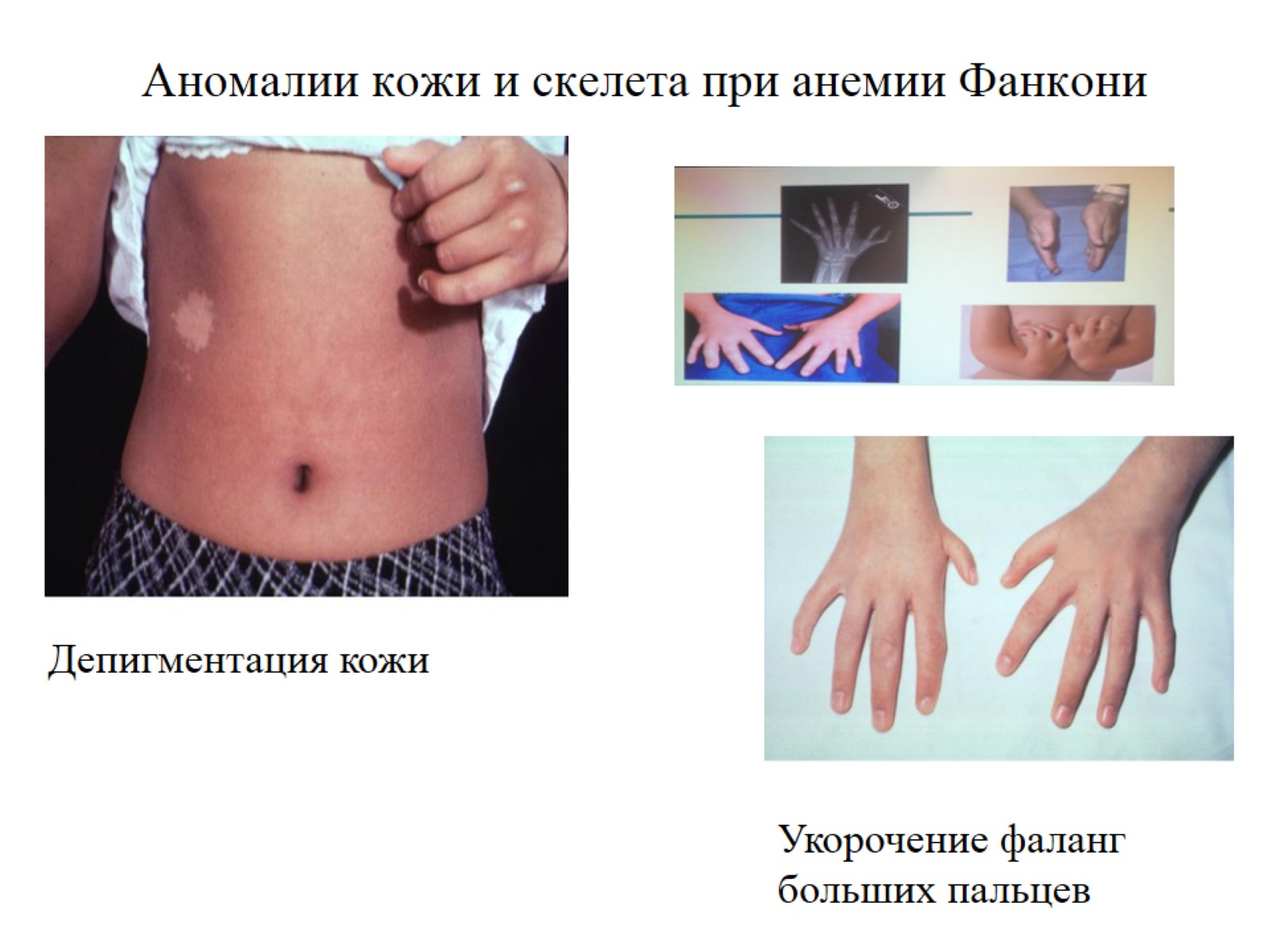 Аномалии кожи и скелета при анемии Фанкони
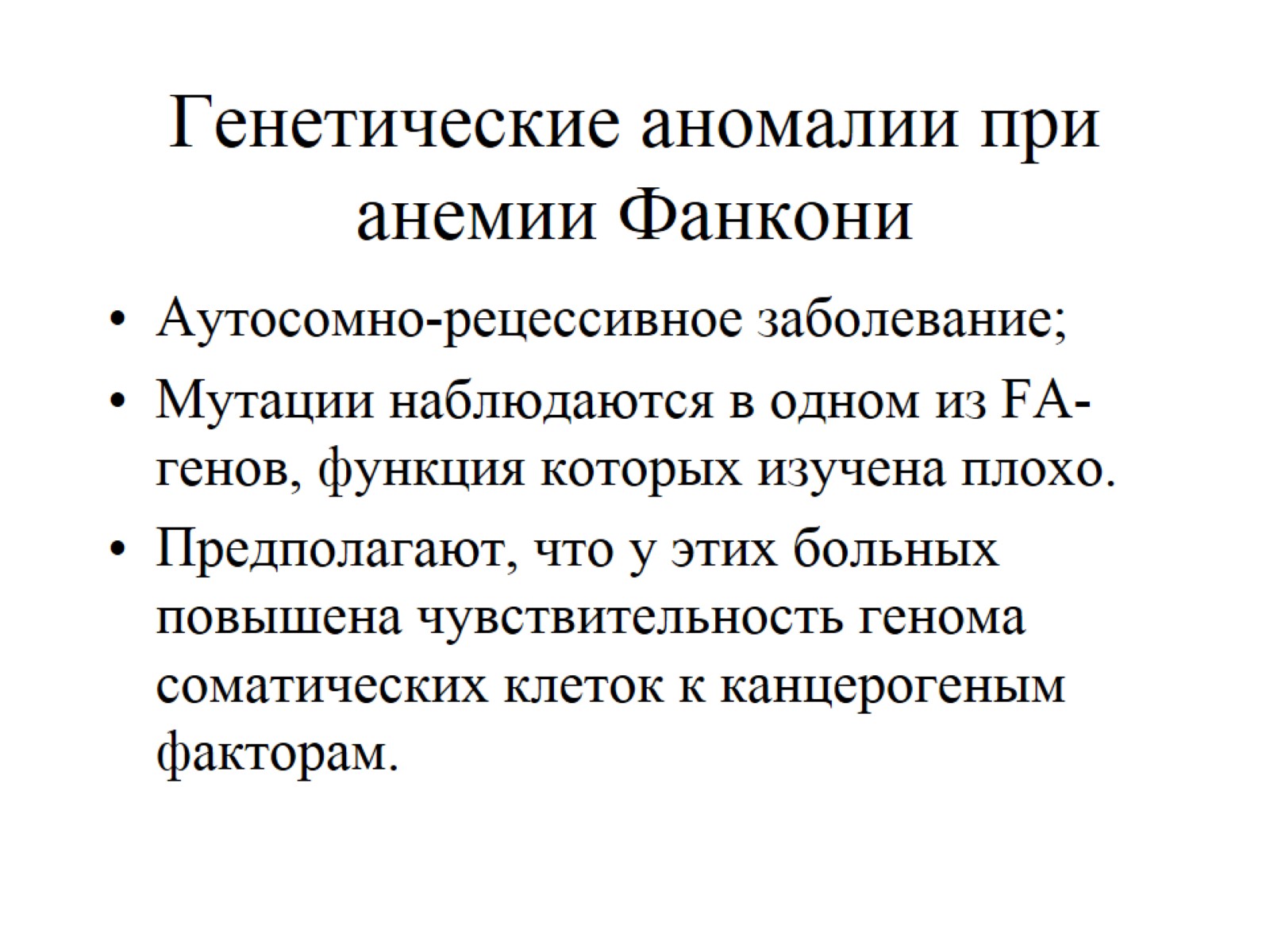 Генетические аномалии при анемии Фанкони
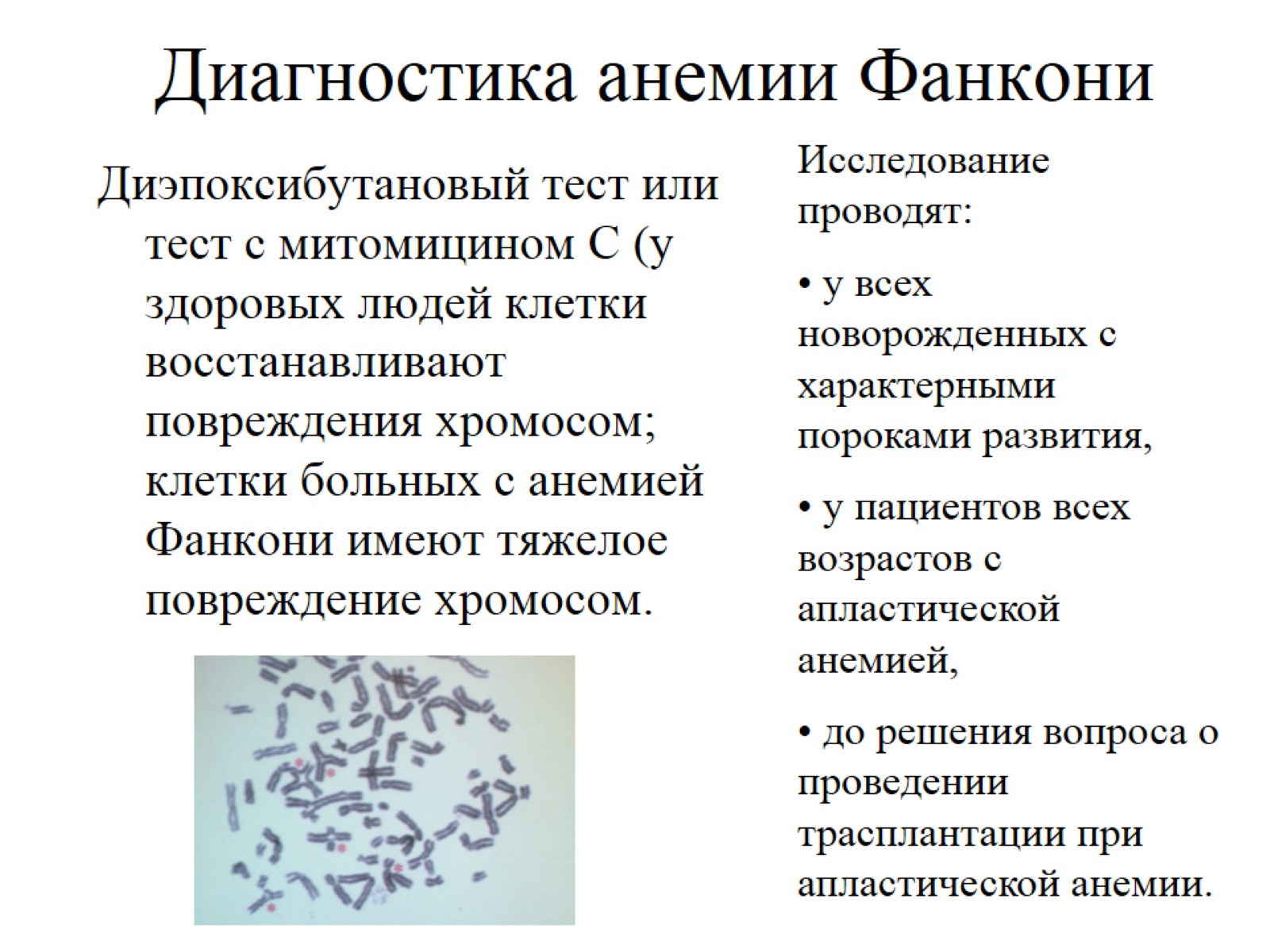 Диагностика анемии Фанкони
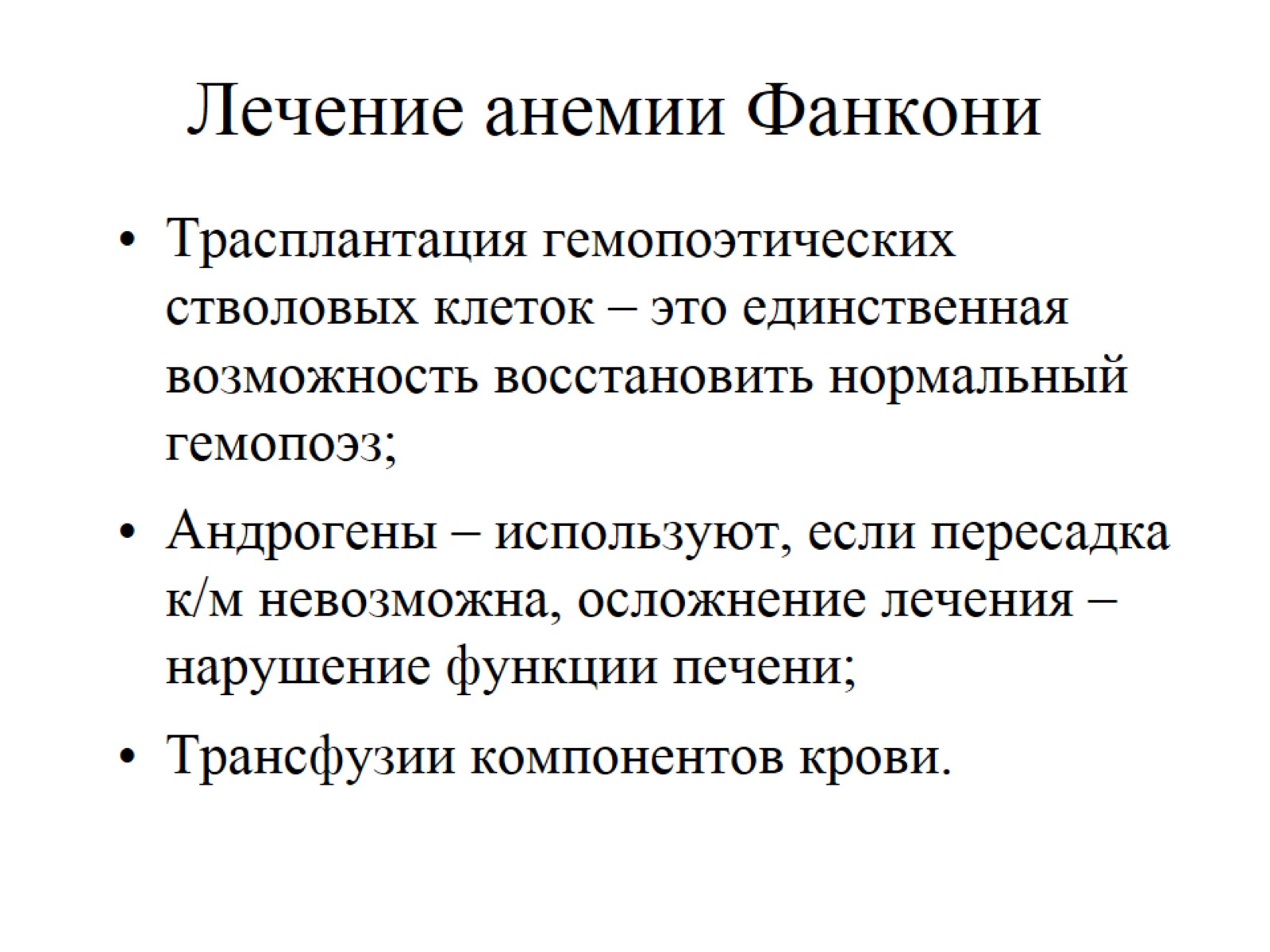 Лечение анемии Фанкони
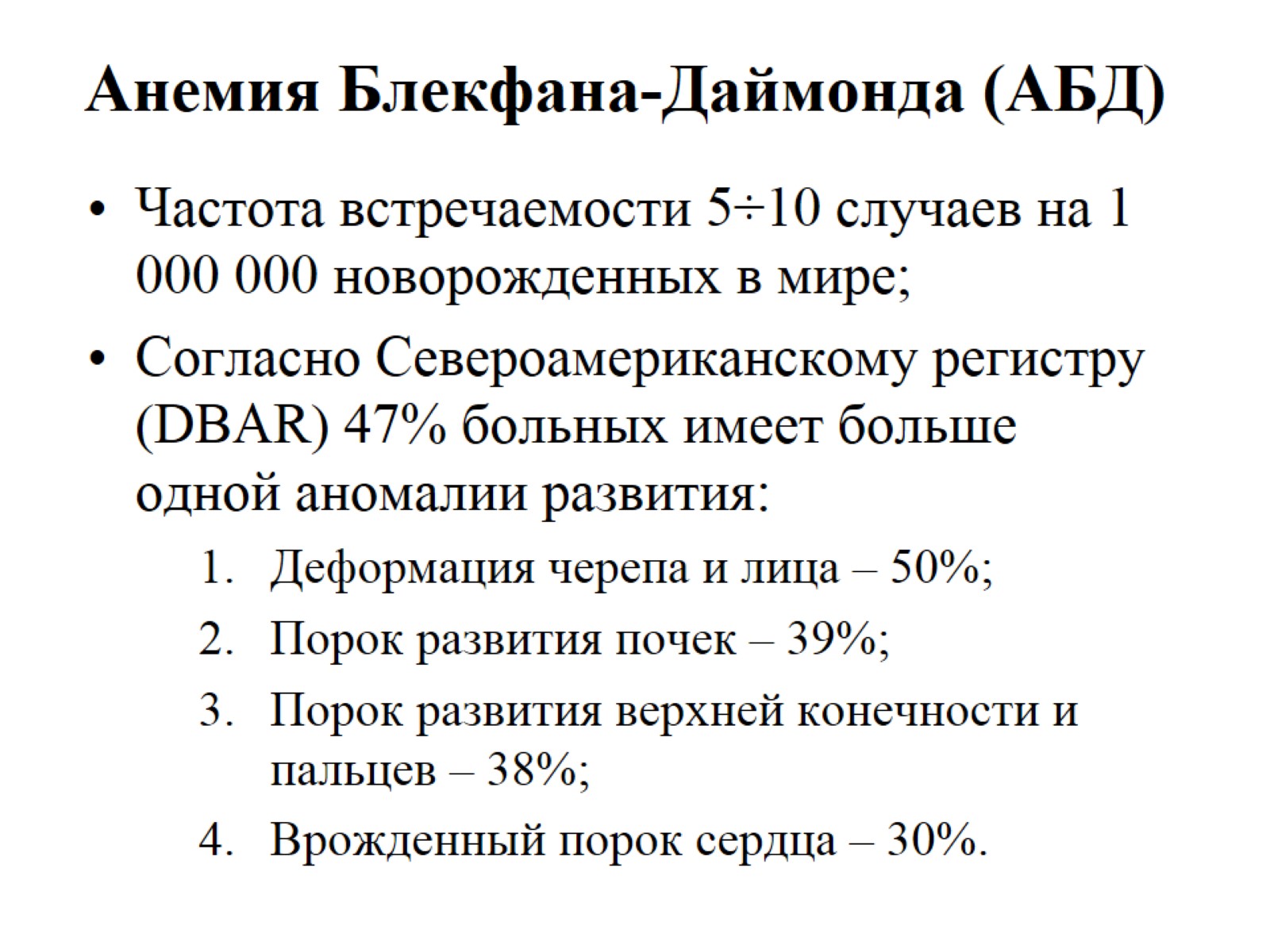 Анемия Блекфана-Даймонда (АБД)
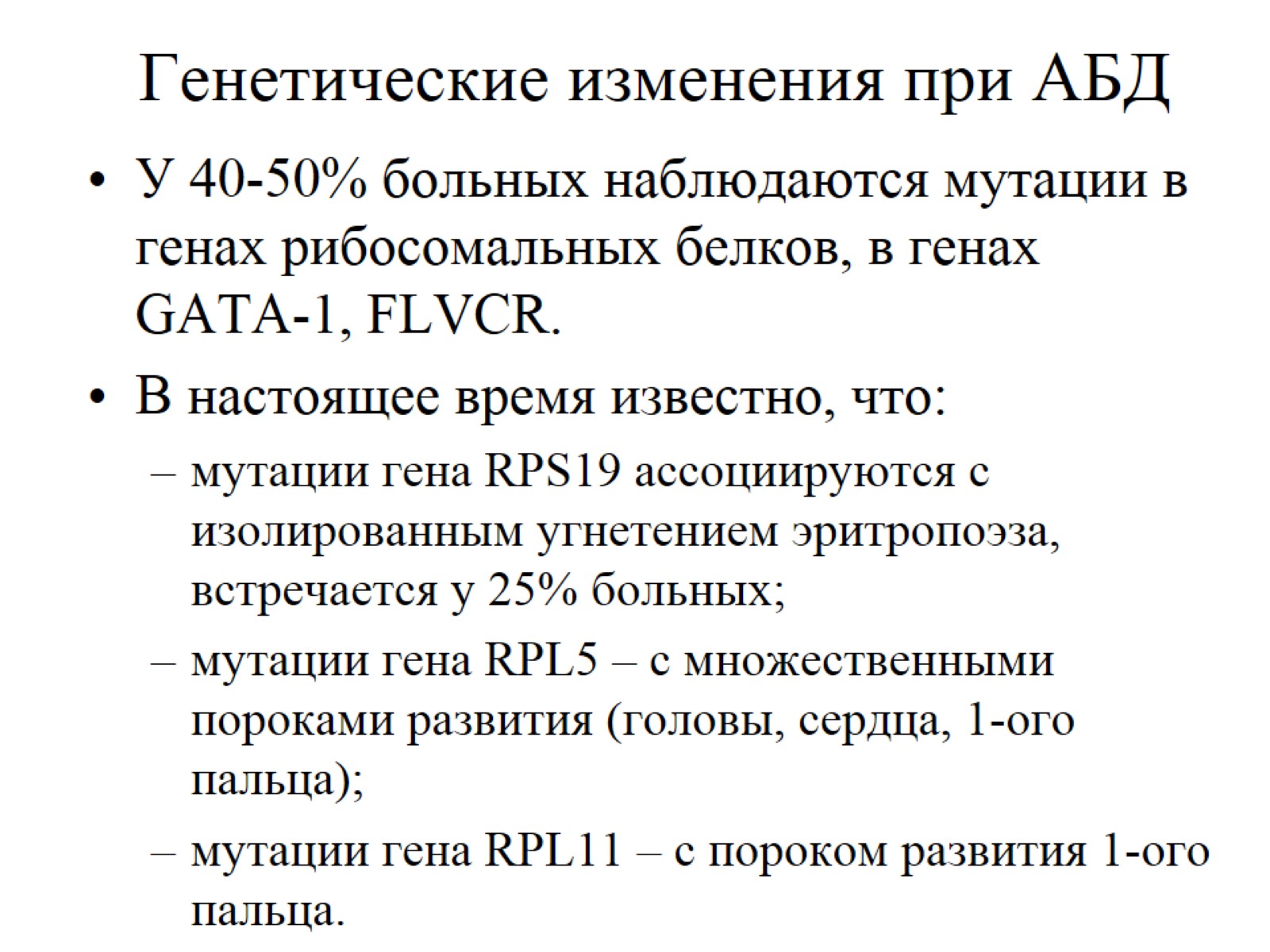 Генетические изменения при АБД
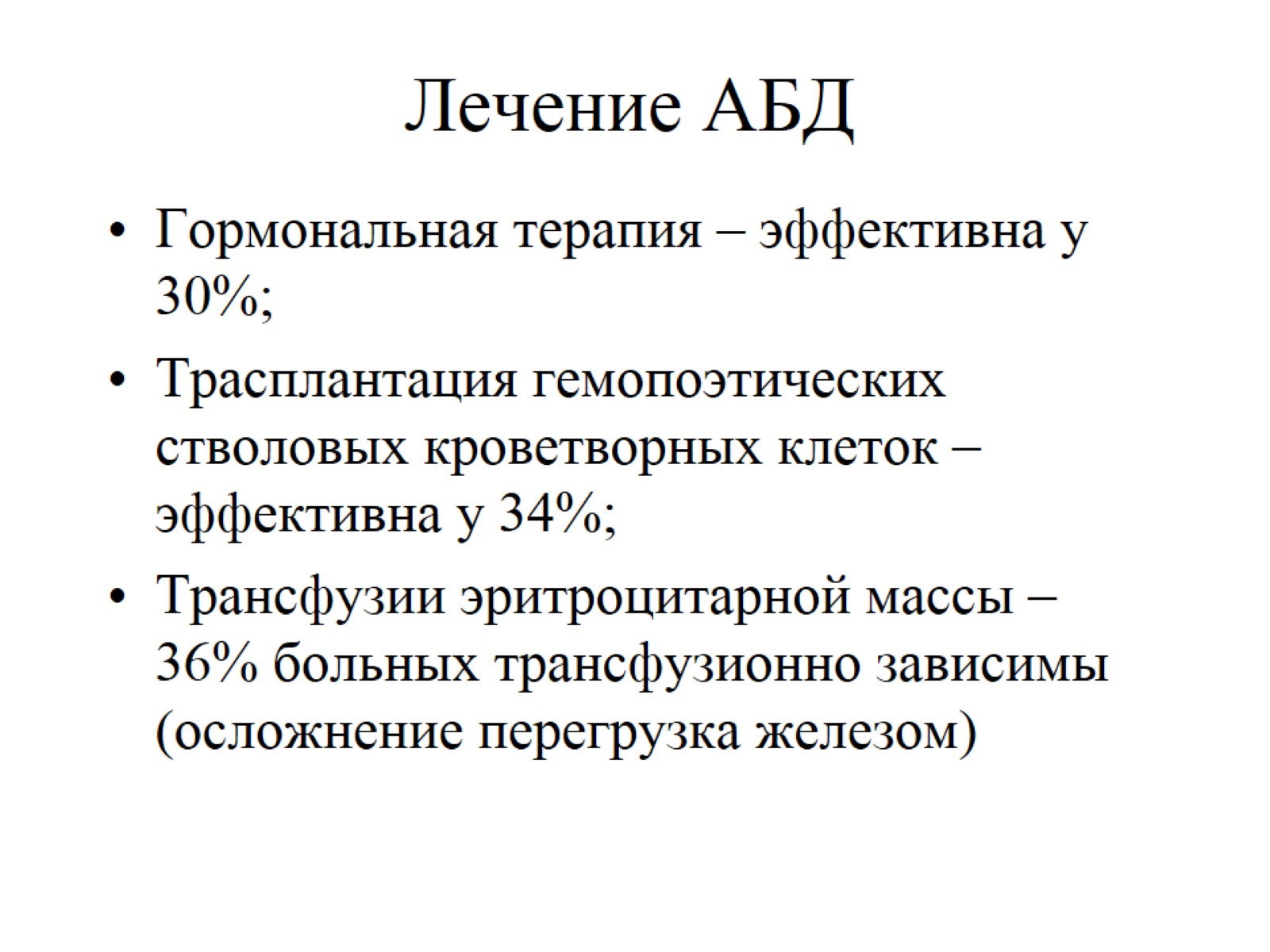 Лечение АБД
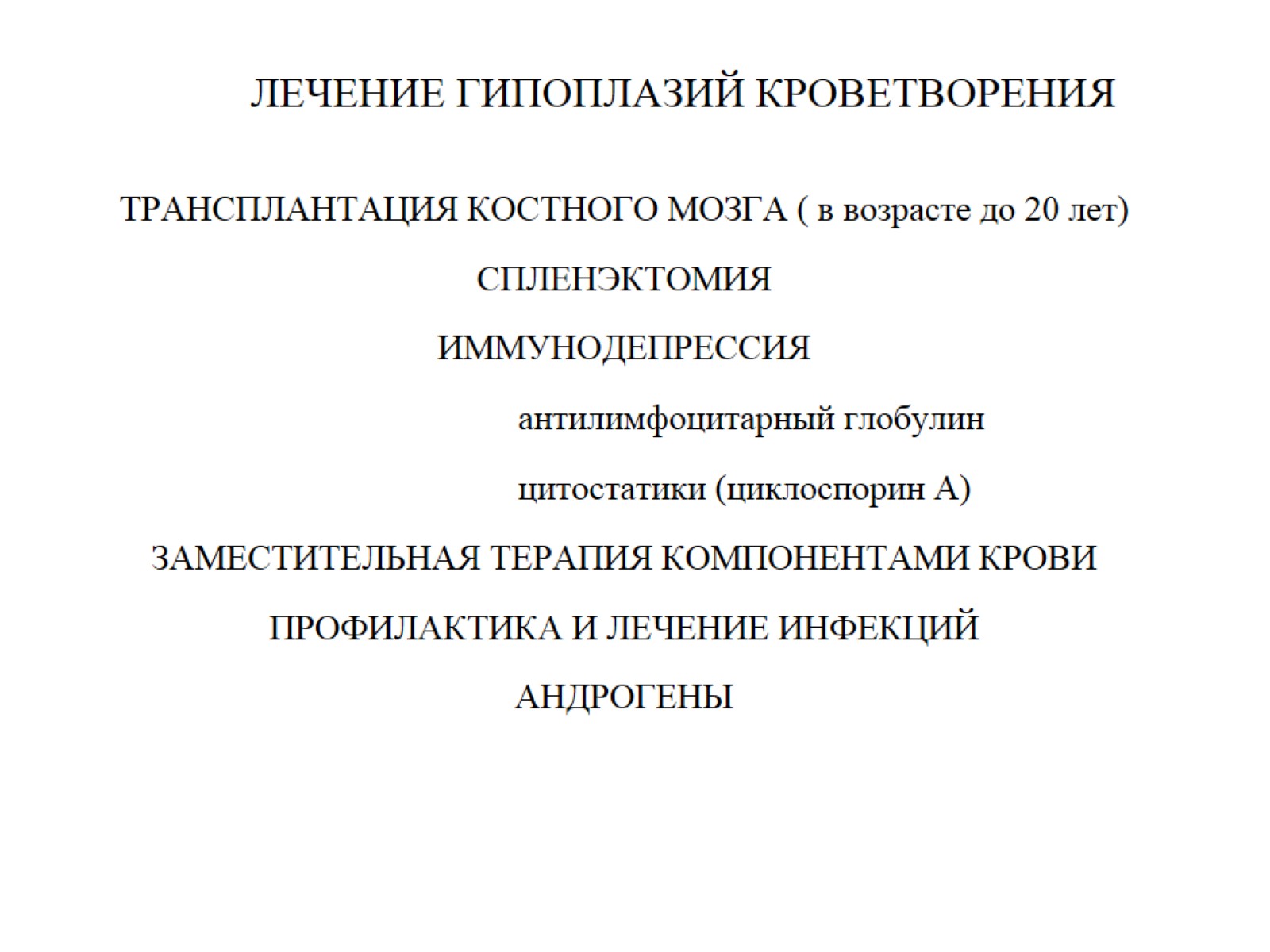 ЛЕЧЕНИЕ ГИПОПЛАЗИЙ КРОВЕТВОРЕНИЯ
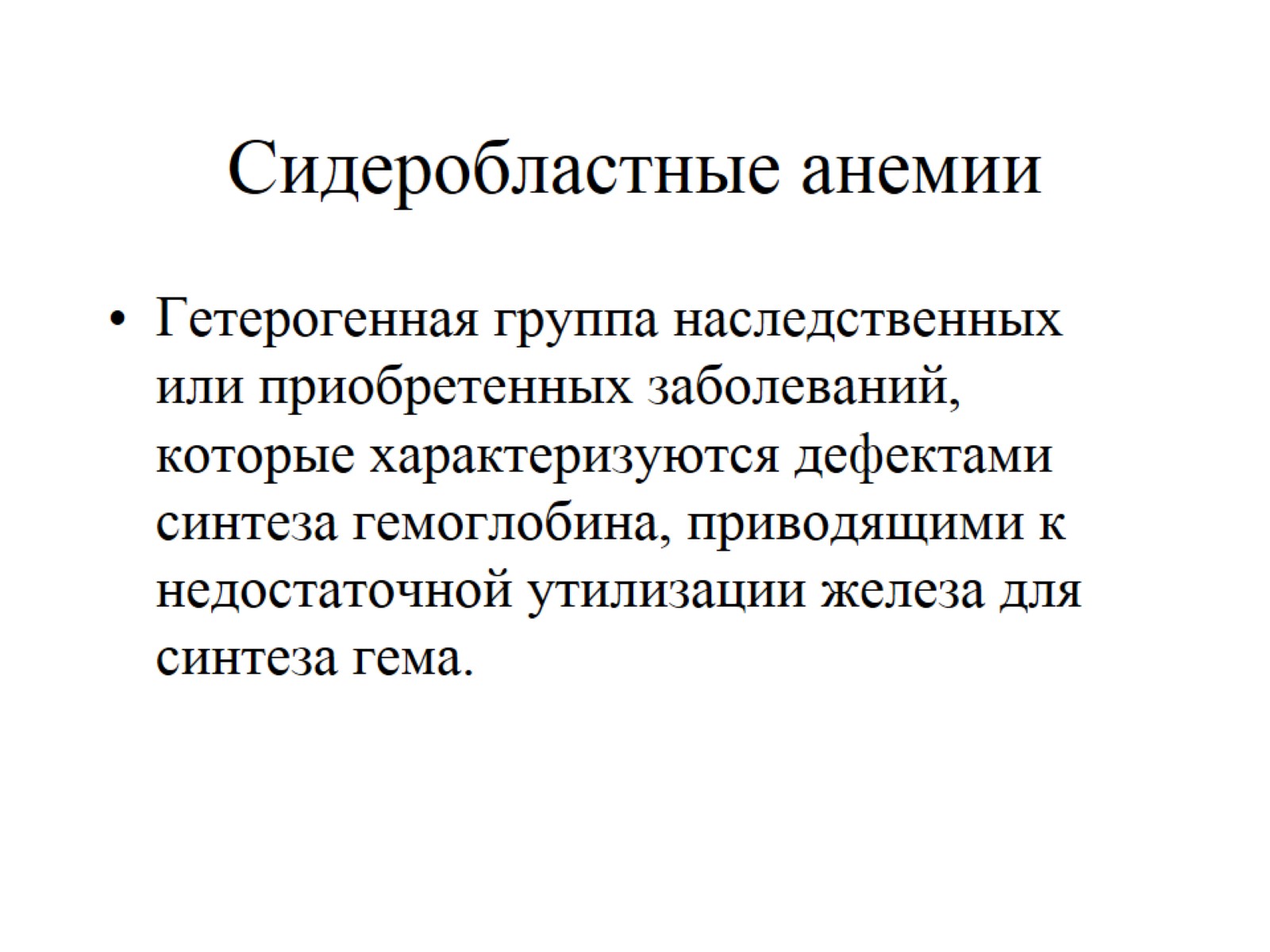 Сидеробластные анемии
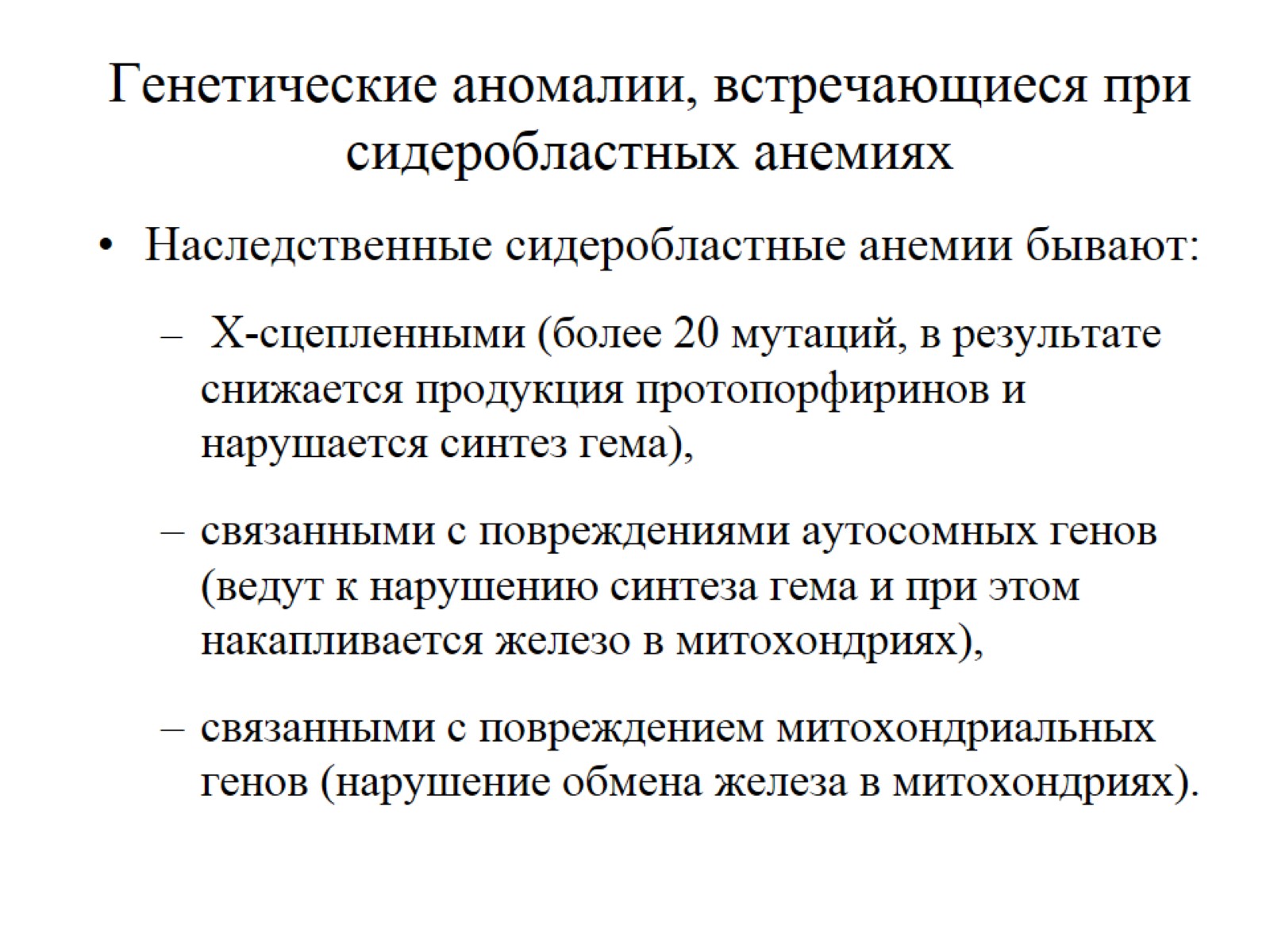 Генетические аномалии, встречающиеся при сидеробластных анемиях
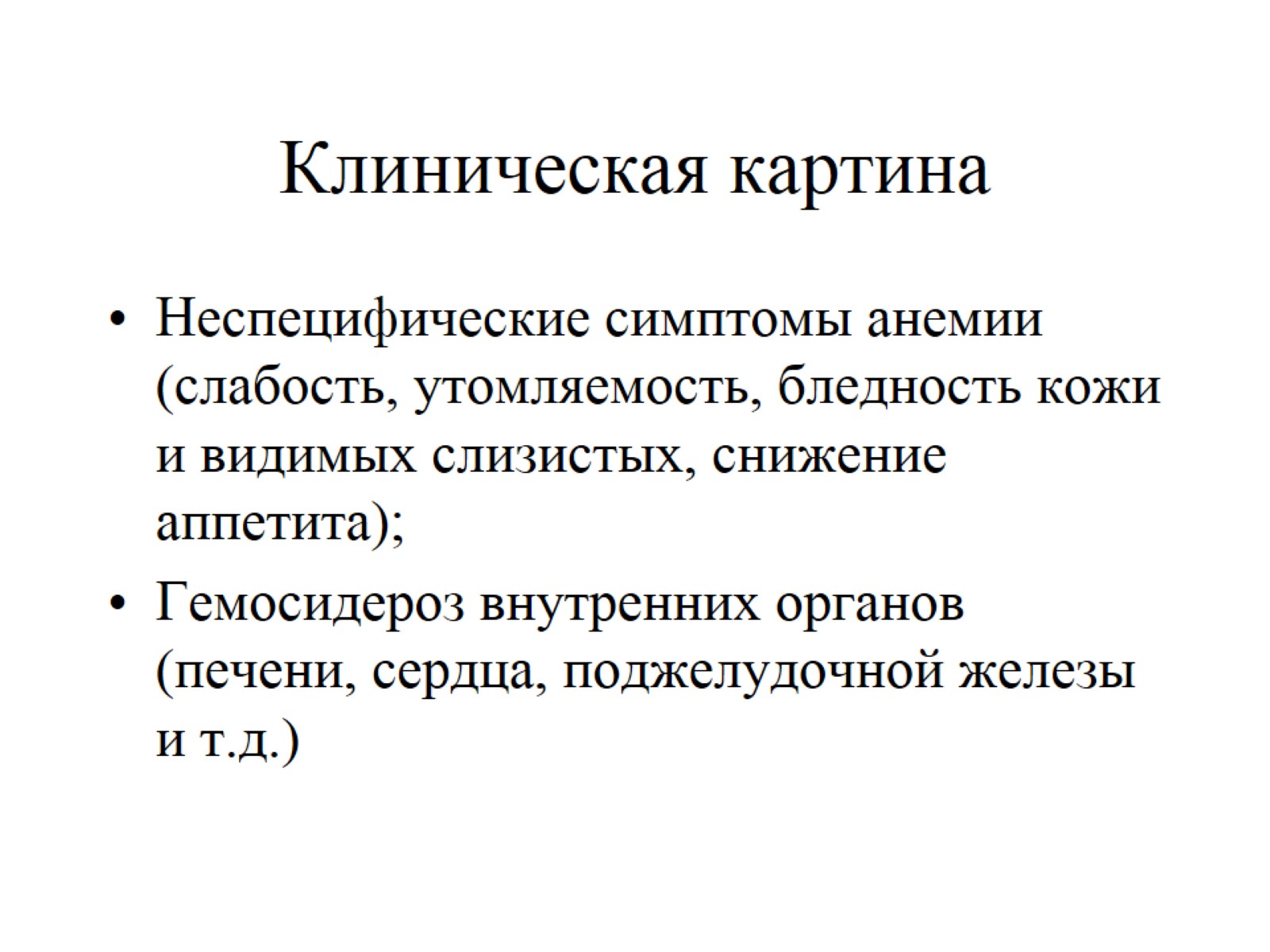 Клиническая картина
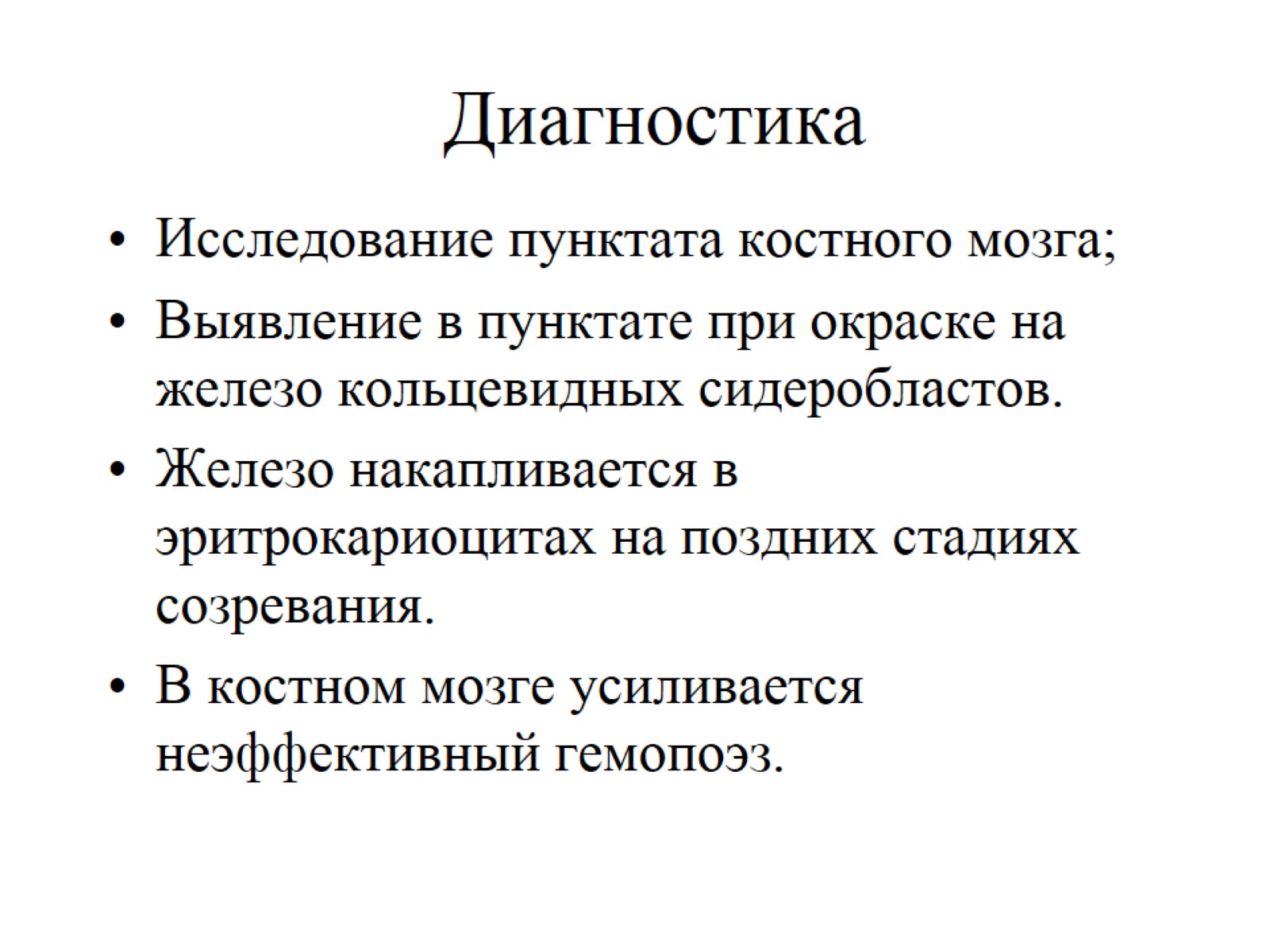 Диагностика
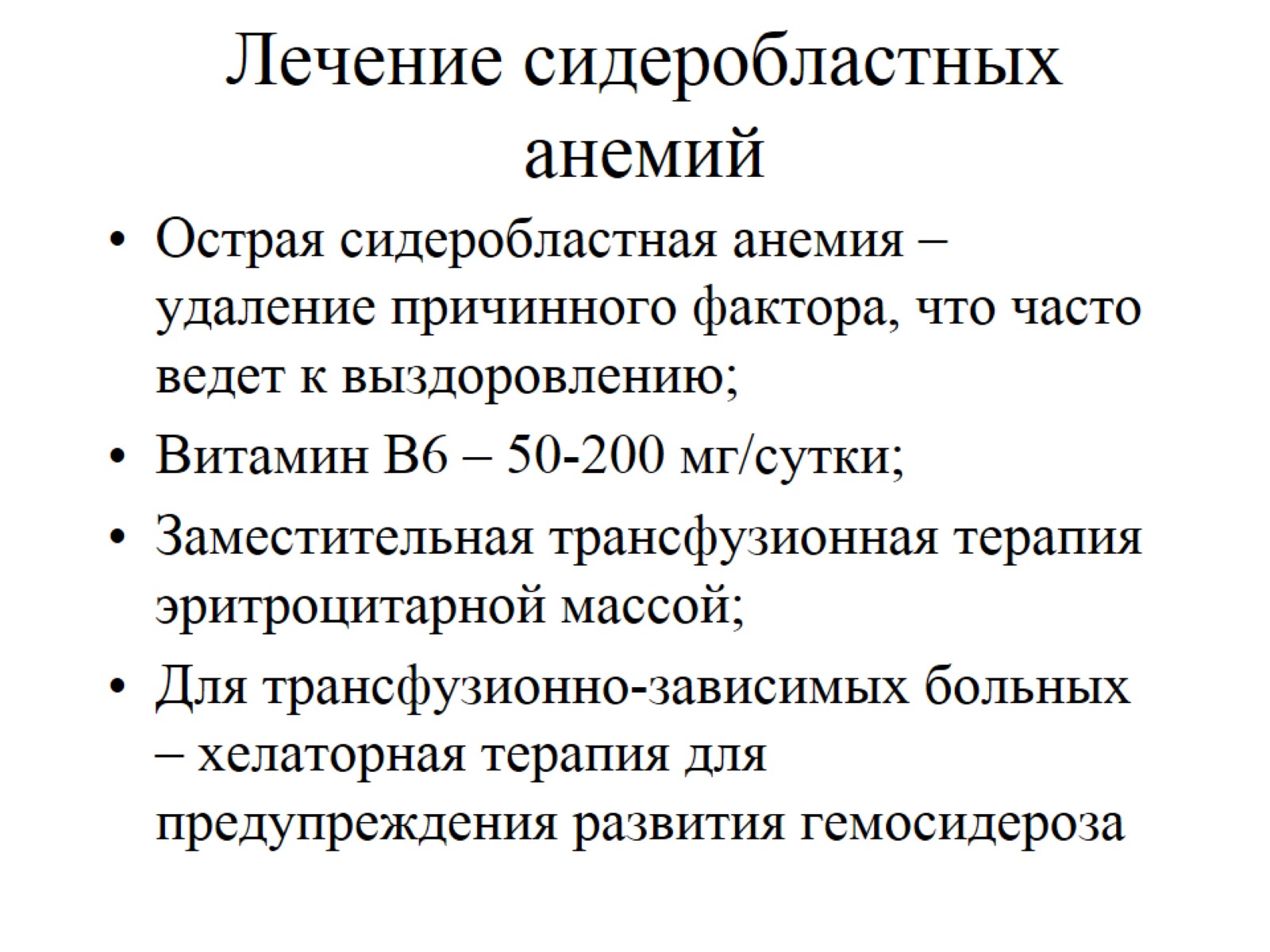 Лечение сидеробластных анемий